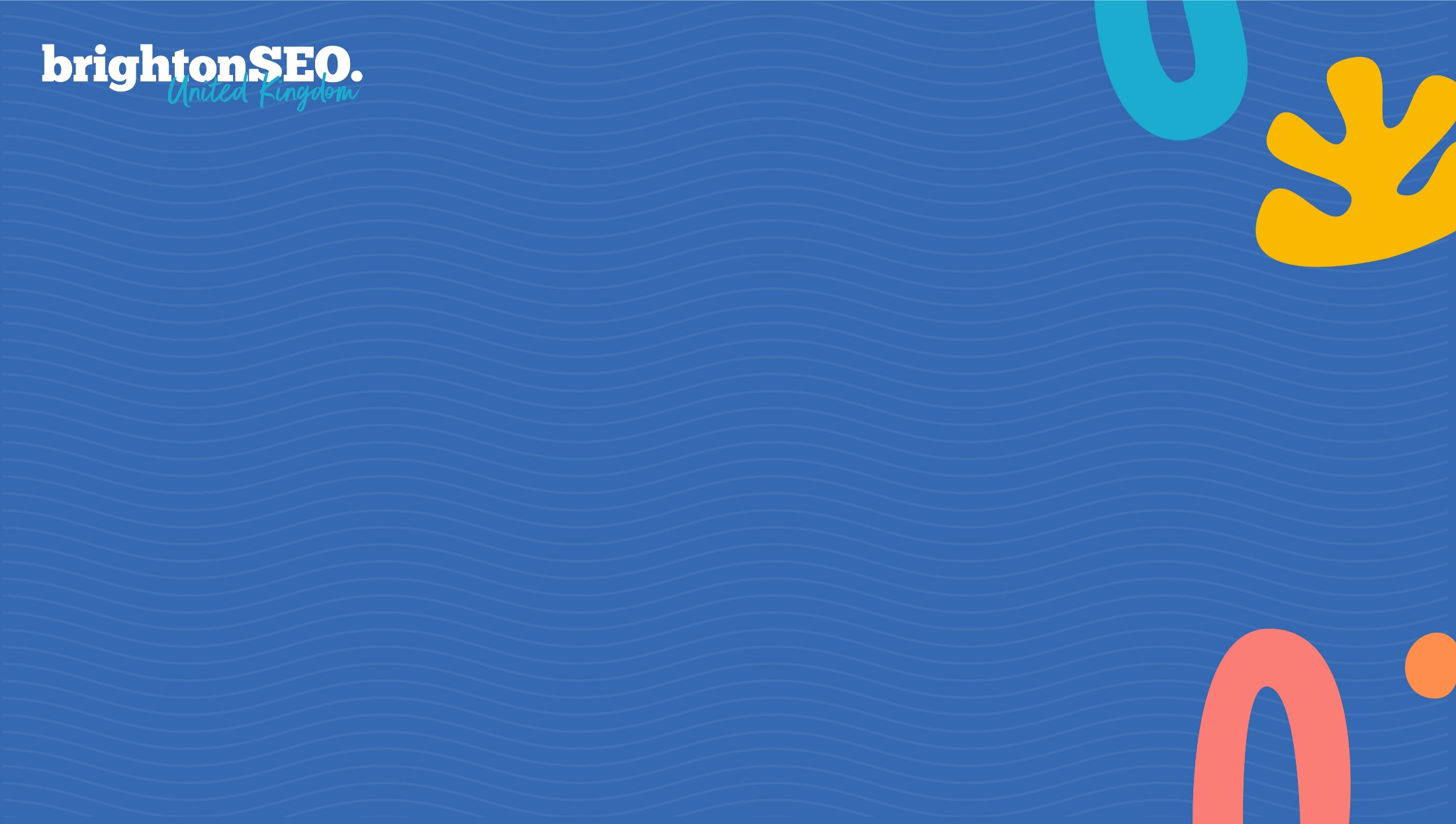 https://www.twitter.com/pandraus
https://www.pandraus.com/brighton
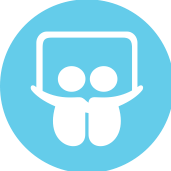 Log Data + GSC + Big Query
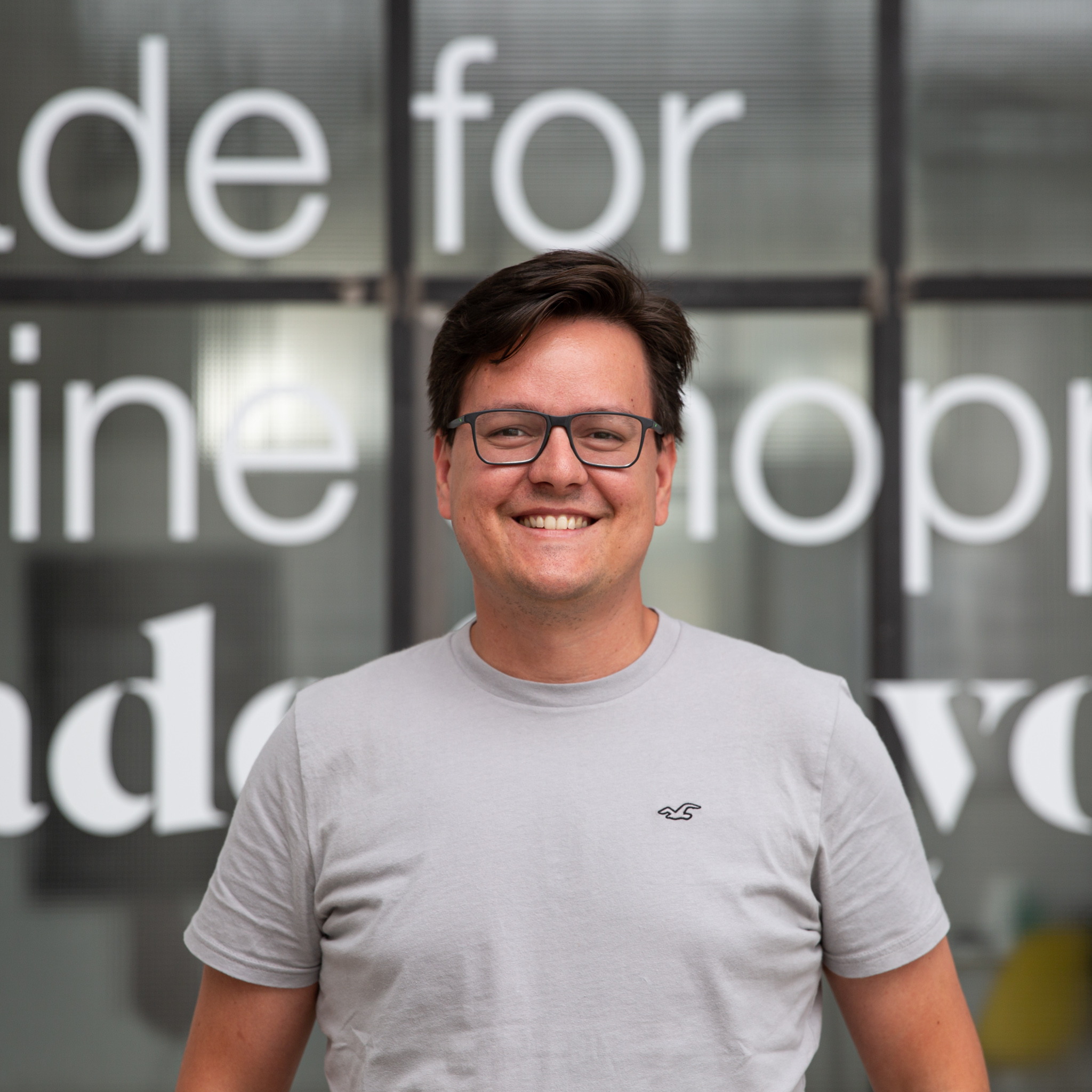 Paulo Andraus Host @ SEO Game Show / Lead Tech SEO
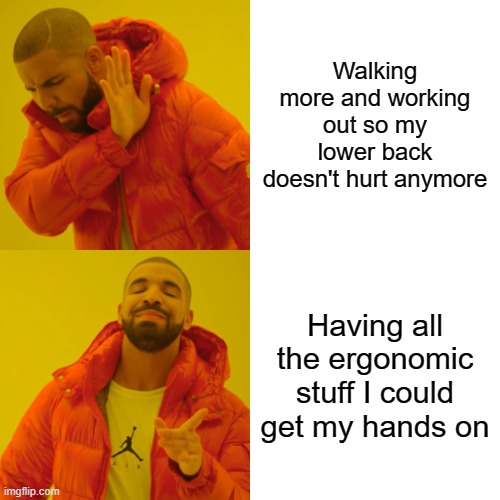 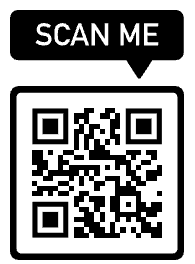 Why do we do this?
We have to ask ourselves:

What is the root cause?

Is this really the long-term solution?
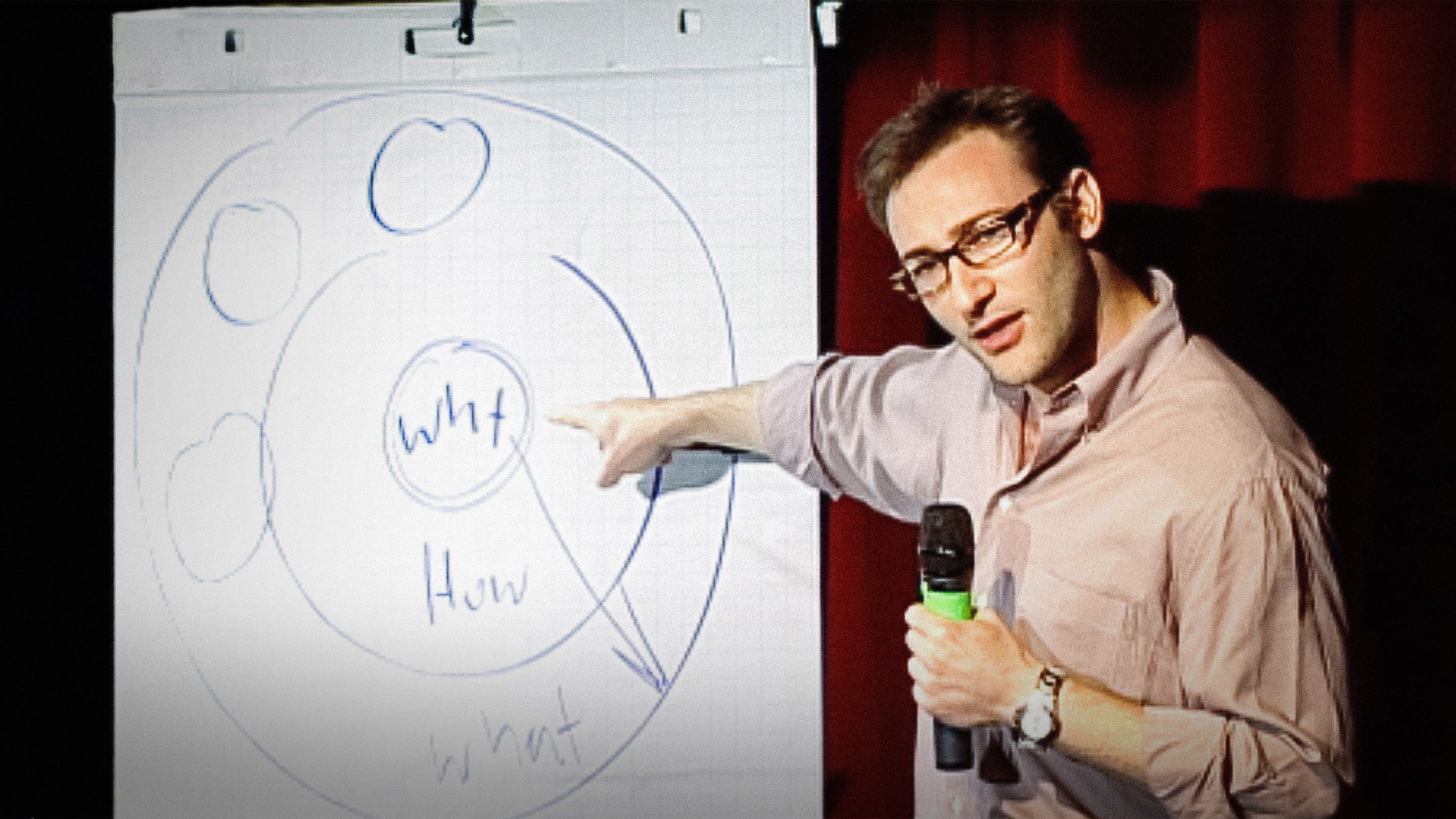 Why/What/Who/Where/When/How/HowMuch
The very beginning
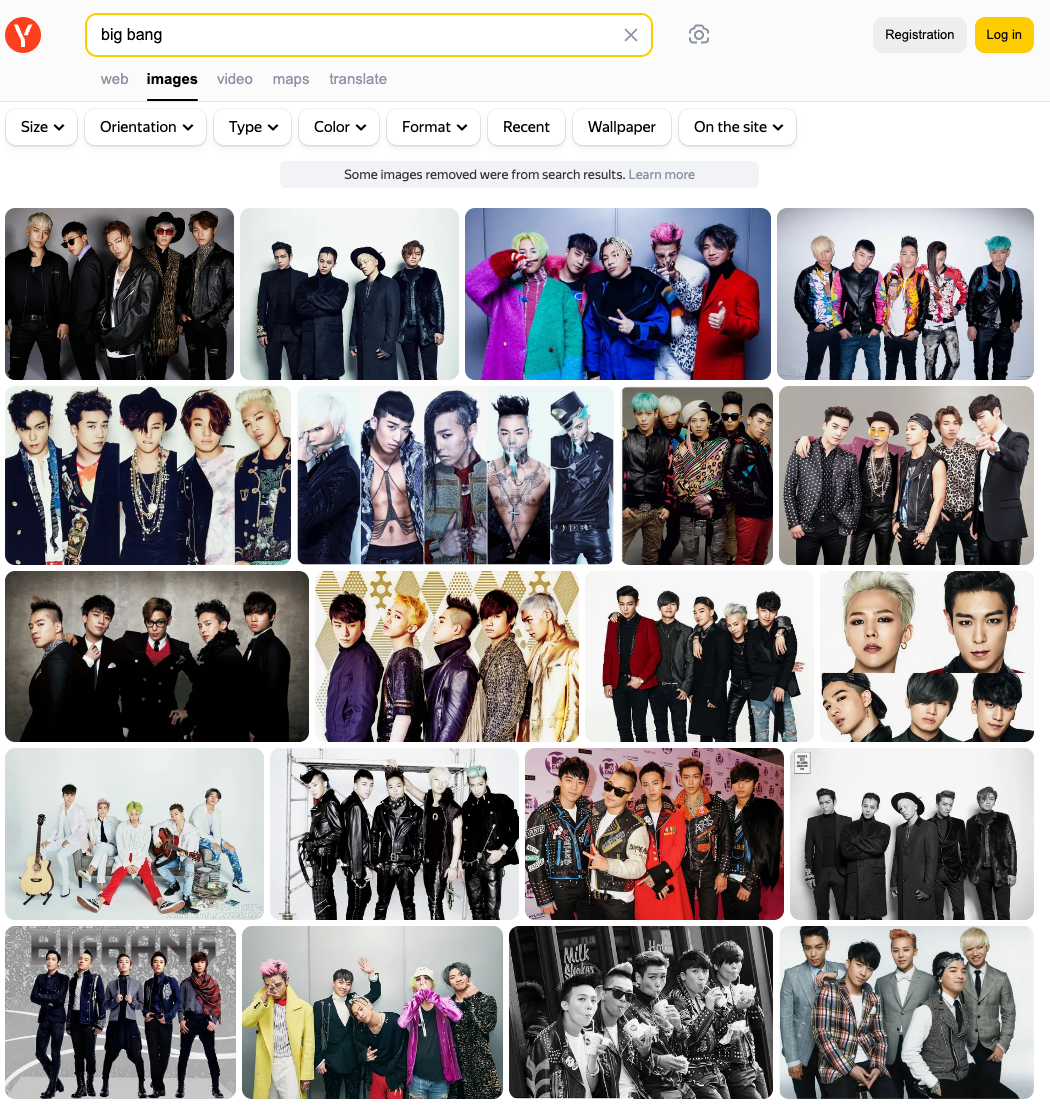 Before ranking
Before indexing
Before crawling
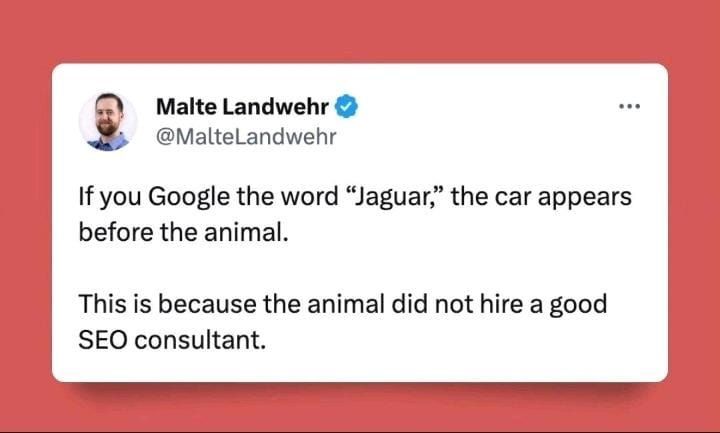 Before we move any further
Some things don't change
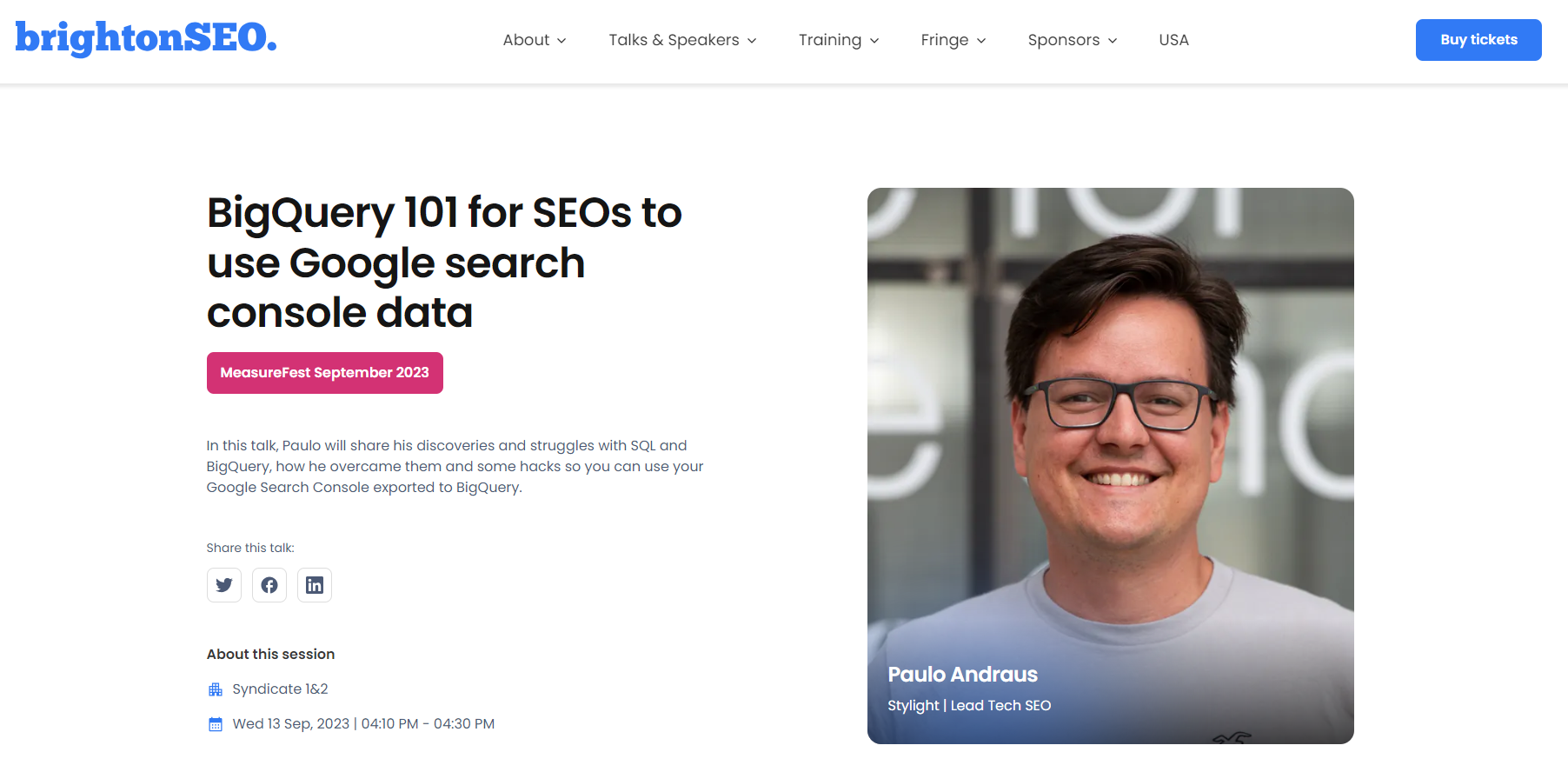 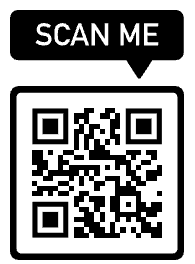 Why/What/Who/Where/When/How/HowMuch
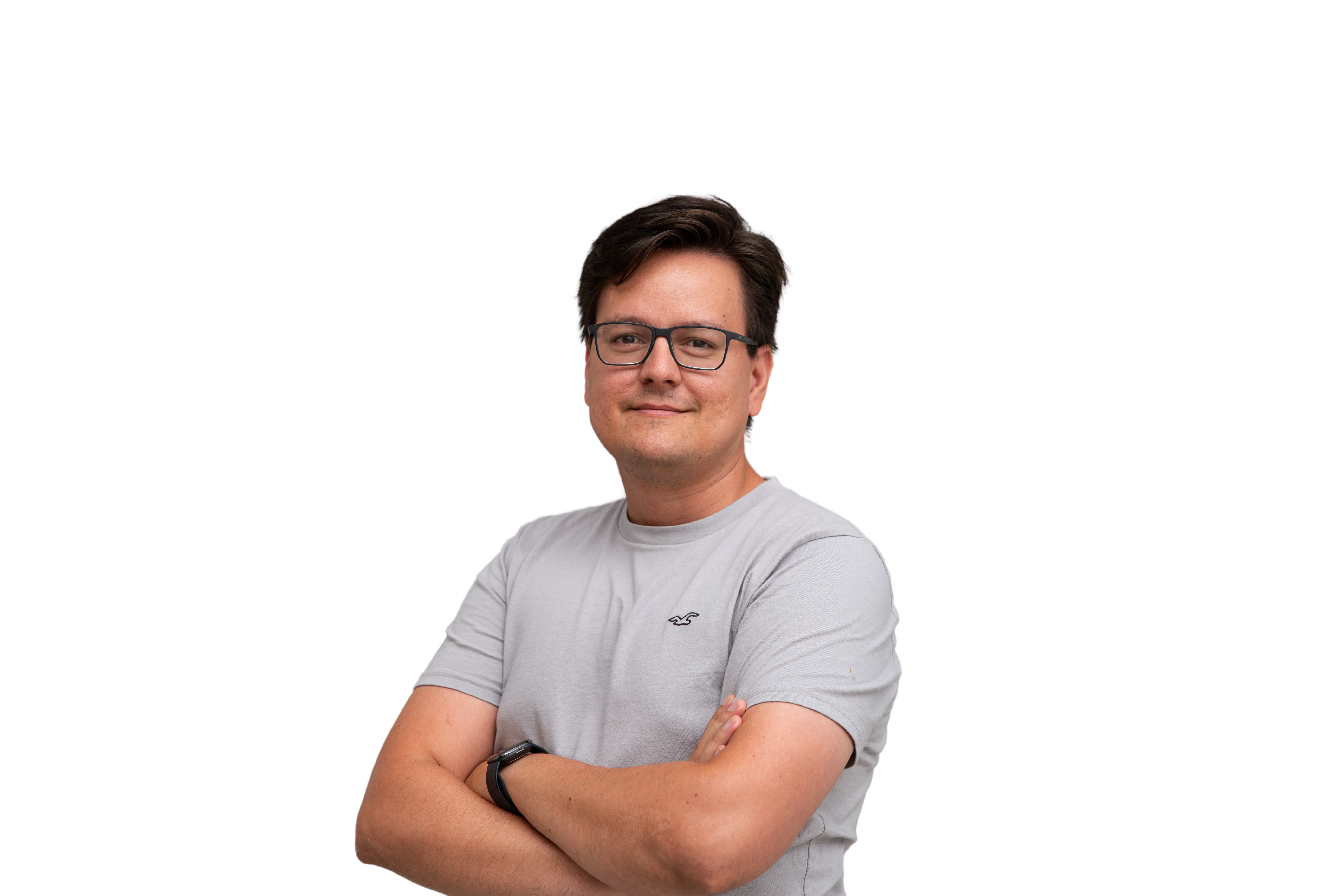 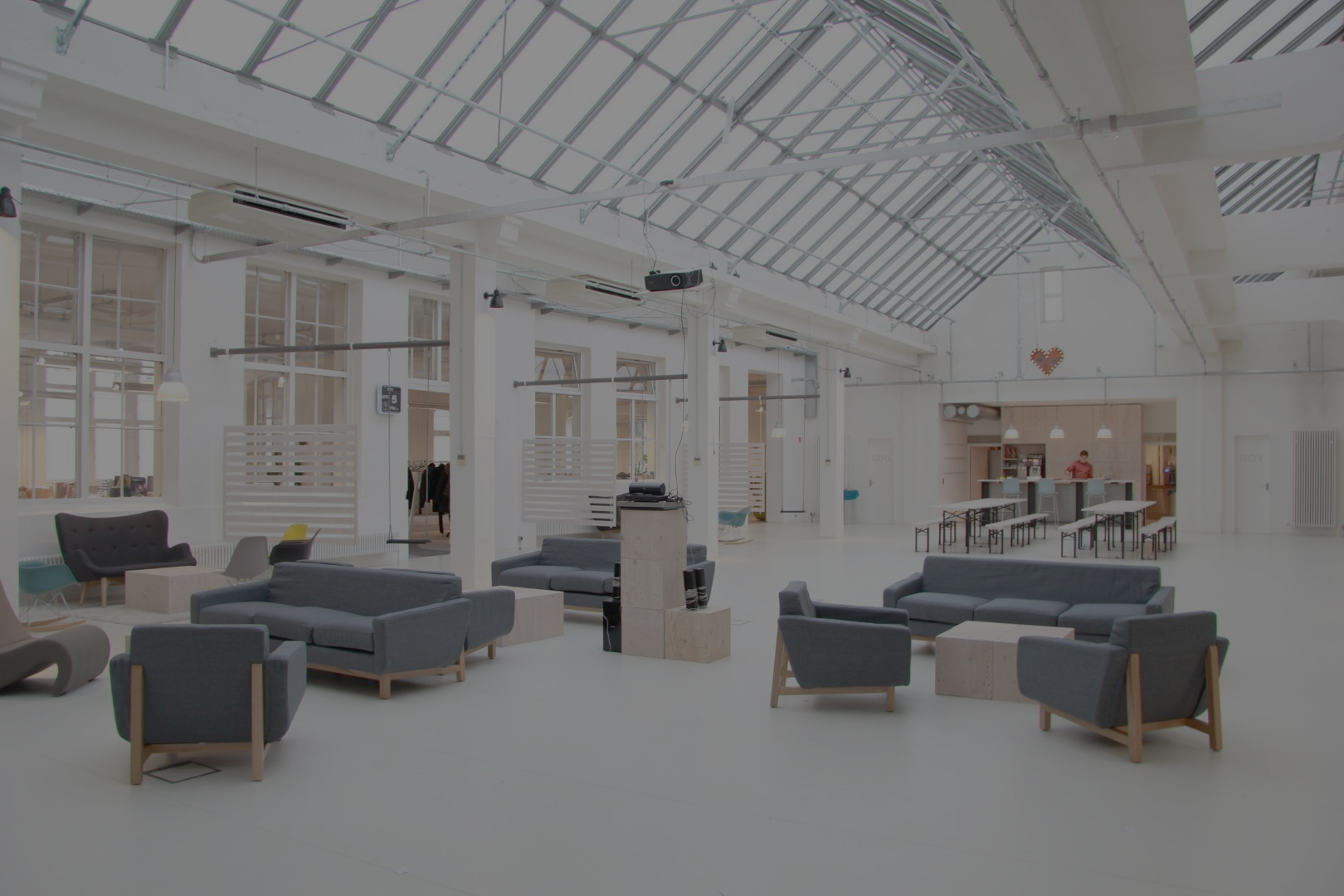 Paulo 
Andraus
🚀Tech SEO since 2009
🛠 Agency, in house, freelancer, consultant

pandraus.com/brighton
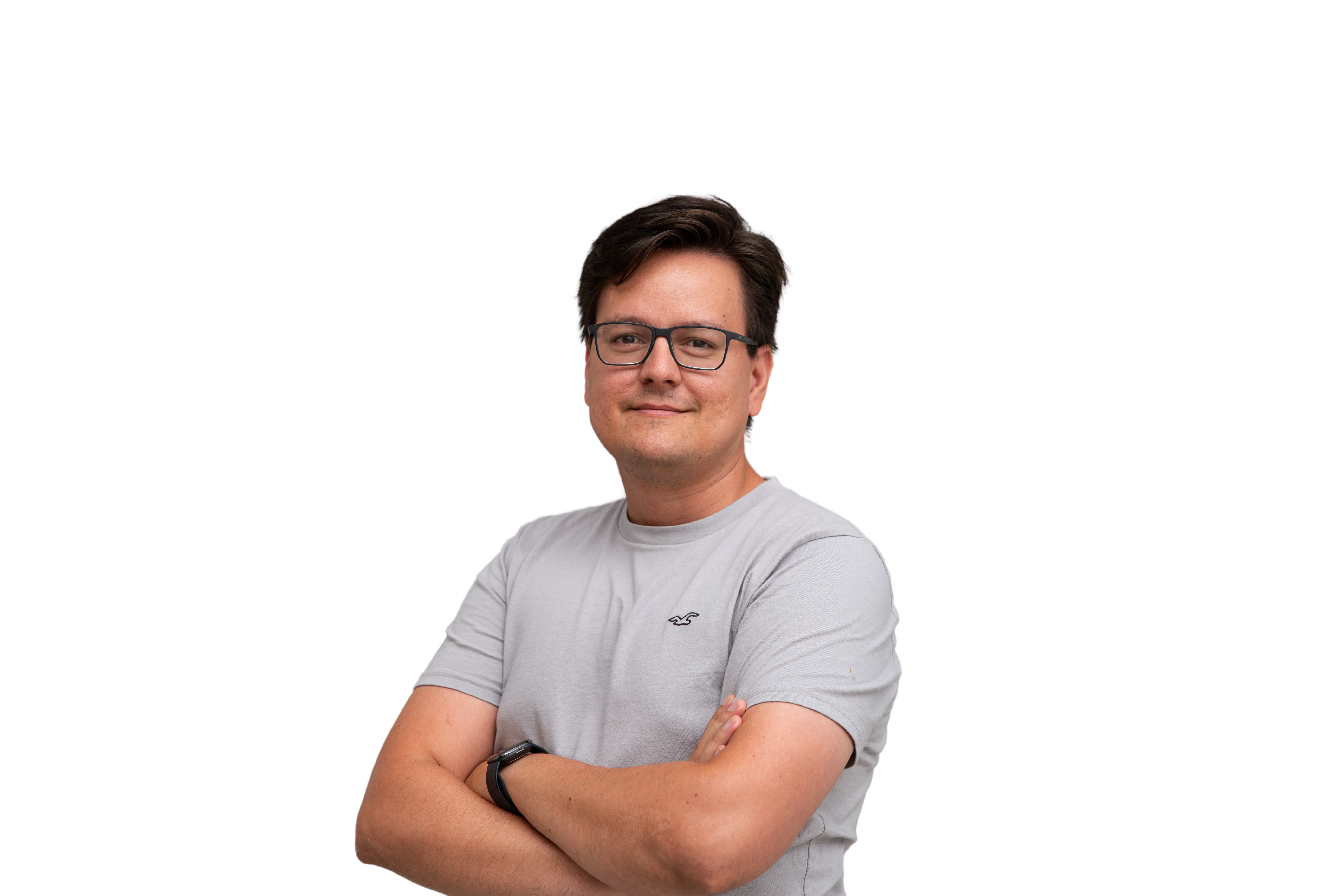 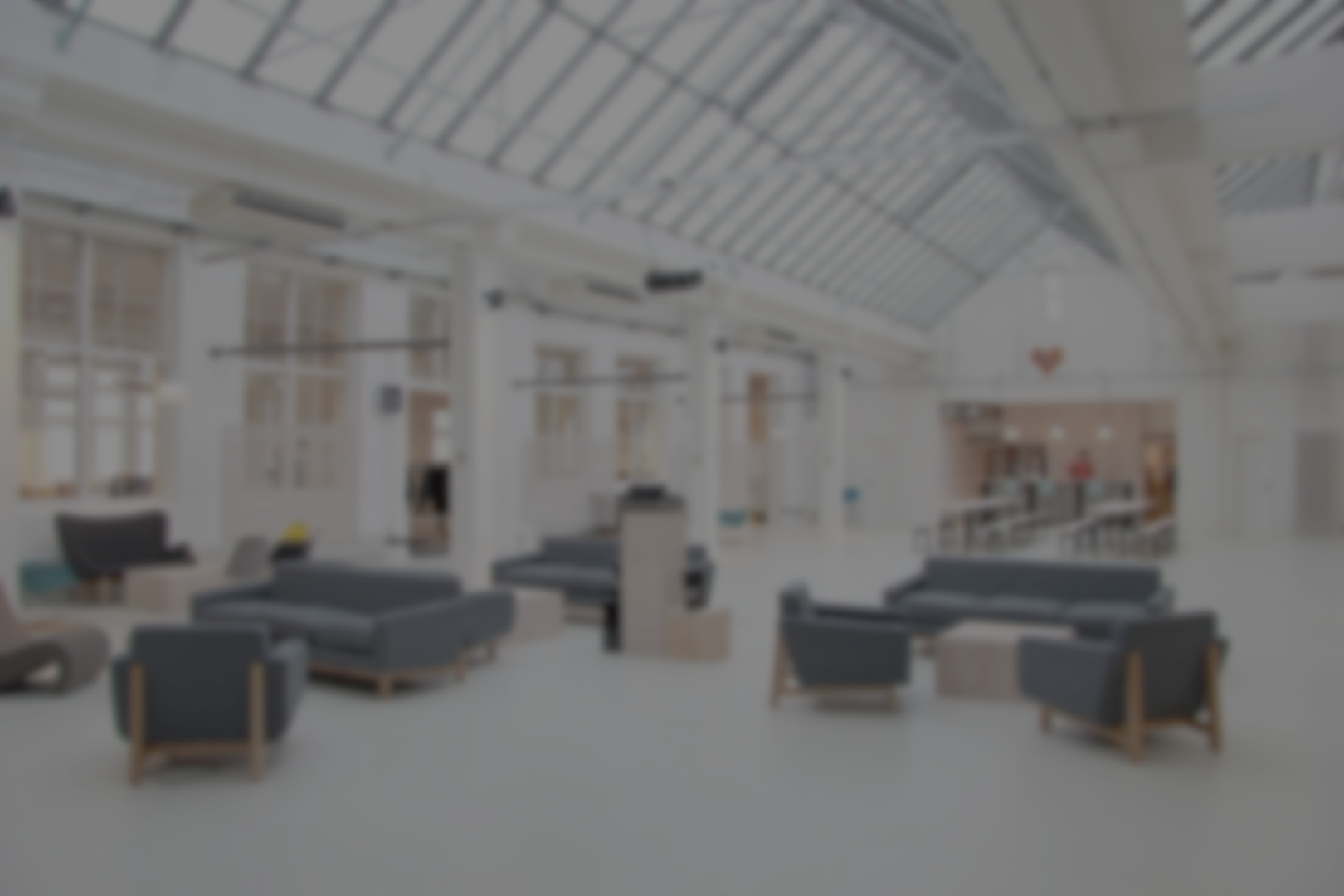 Paulo 
Andraus
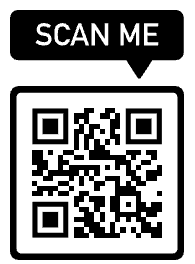 Tech SEO since 2009
Brazil  Canada  Germany
Married, dog dad, traveler

Host of seogameshow.com
Doesn’t have a course
Doesn’t have a newsletter
Just really like SEO
What are log files
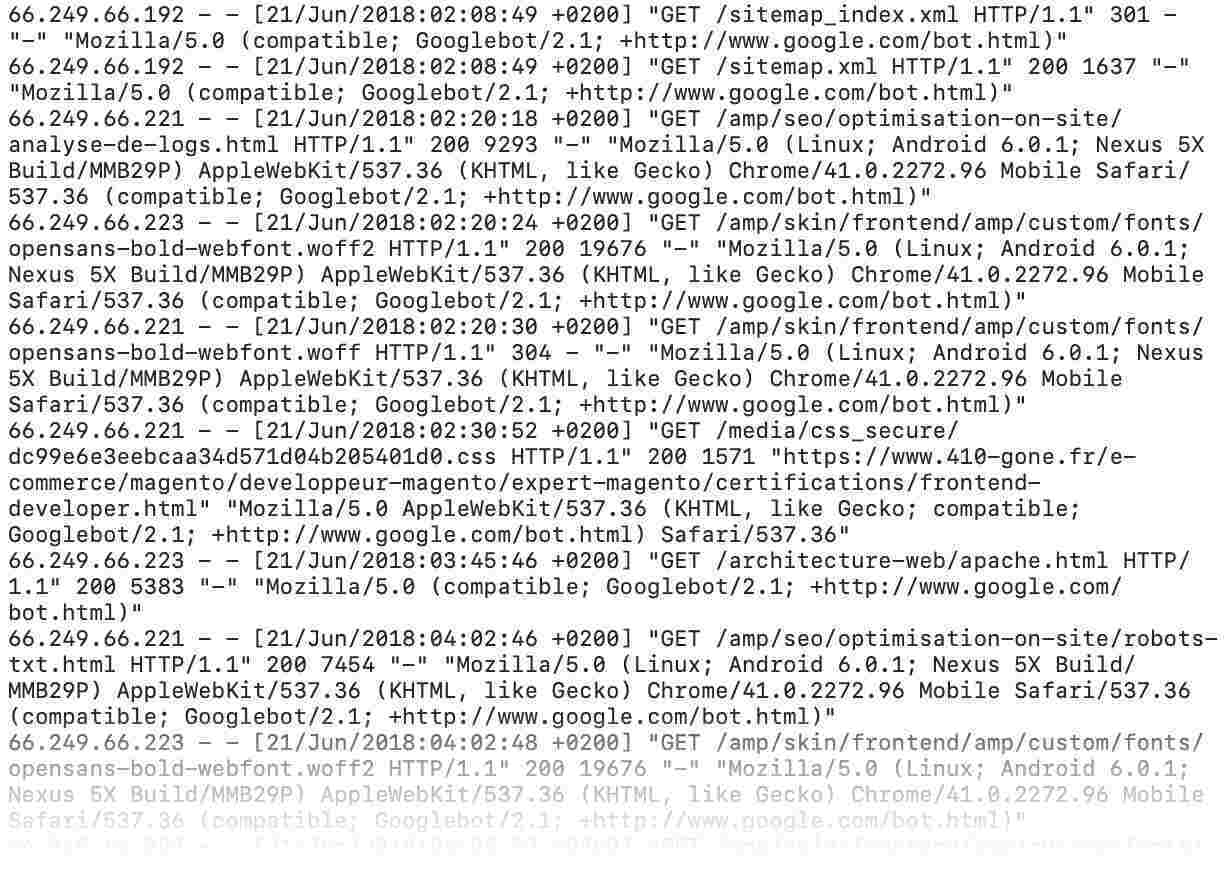 How your server reads visitor's information

Note: access logs only
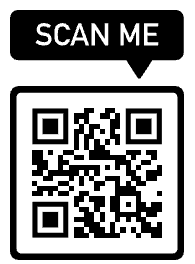 Why/What/Who/Where/When/How/HowMuch
Wait. Isn’t that GA?
New message from Kelvin Newman
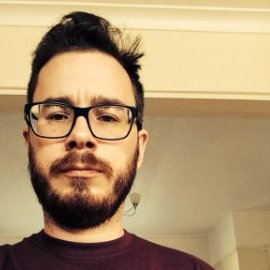 Wasn’t this supposed to be about BigQuery? Stop stalling!
Google Analytics only shows what 
the JavaScript file sent to Google 
and then to you.

It is filtered, sampled, expensive and
not ​
owned​
by
you​
Where to get them
your server
Or your IT department?
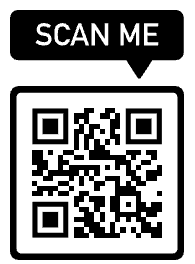 Why/What/Who/Where/When/How/HowMuch
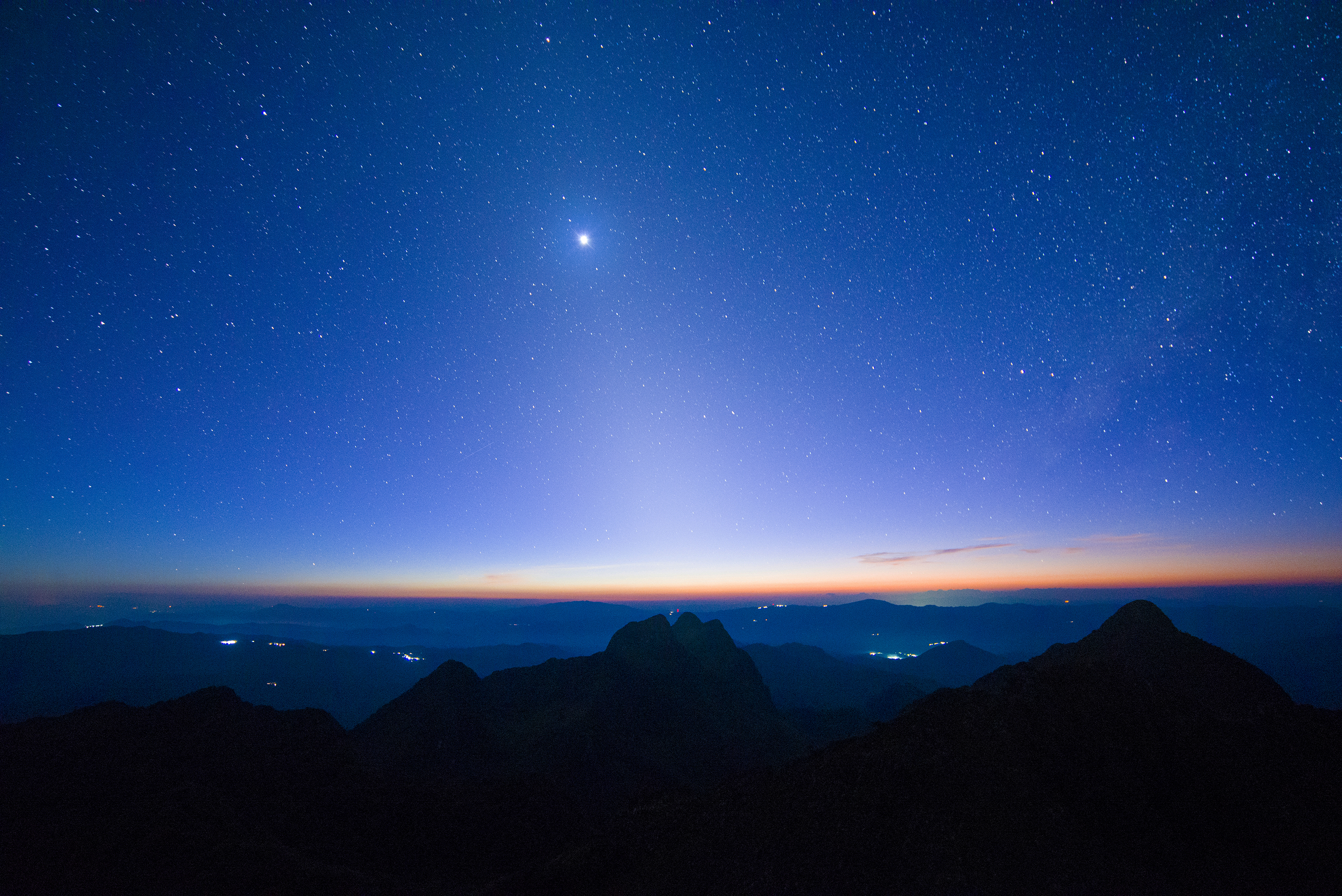 Check if Google visited, crawled and brought traffic to your pages
New Sections of your site
When to do your analysis
Why/What/Who/Where/When/How/HowMuch
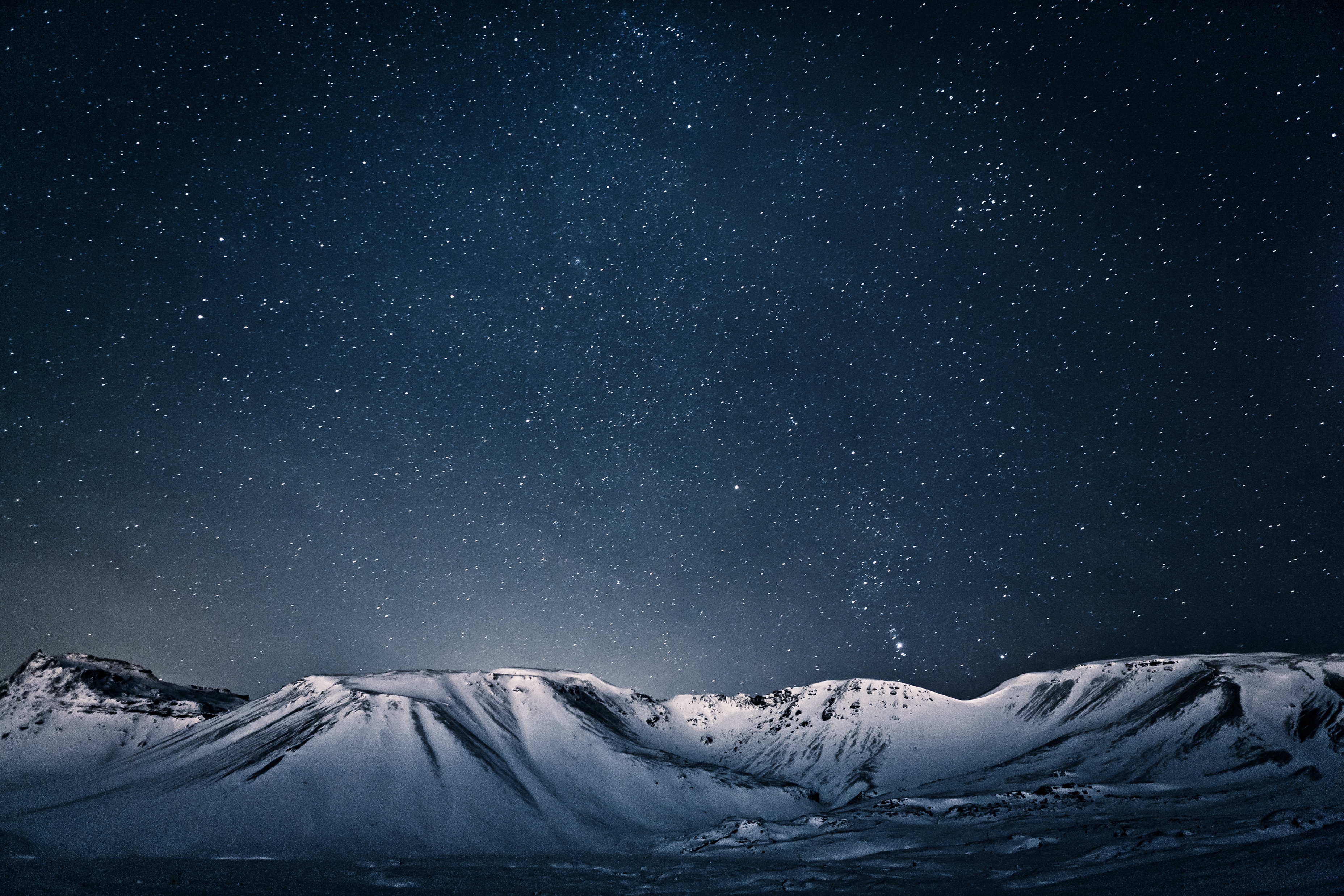 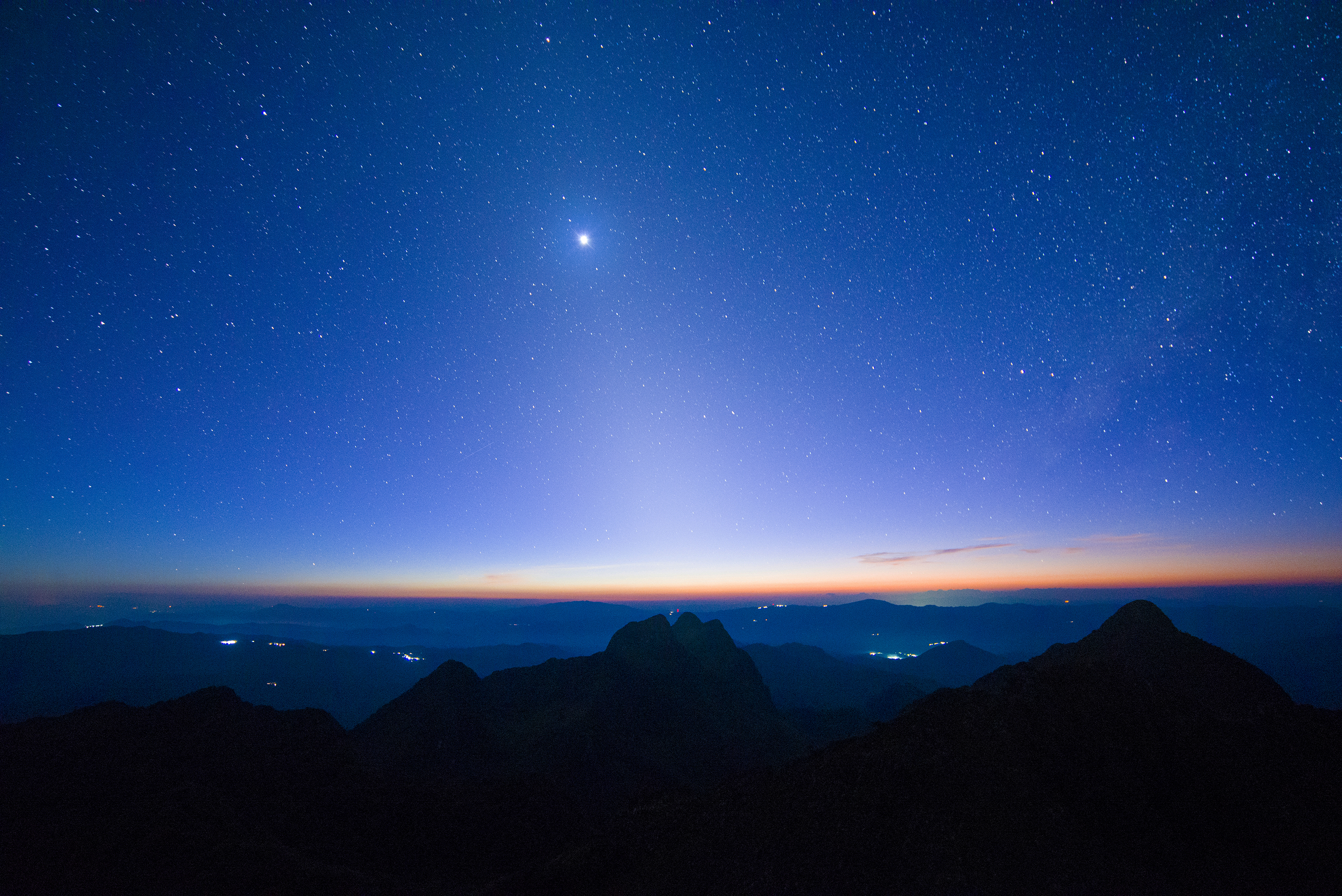 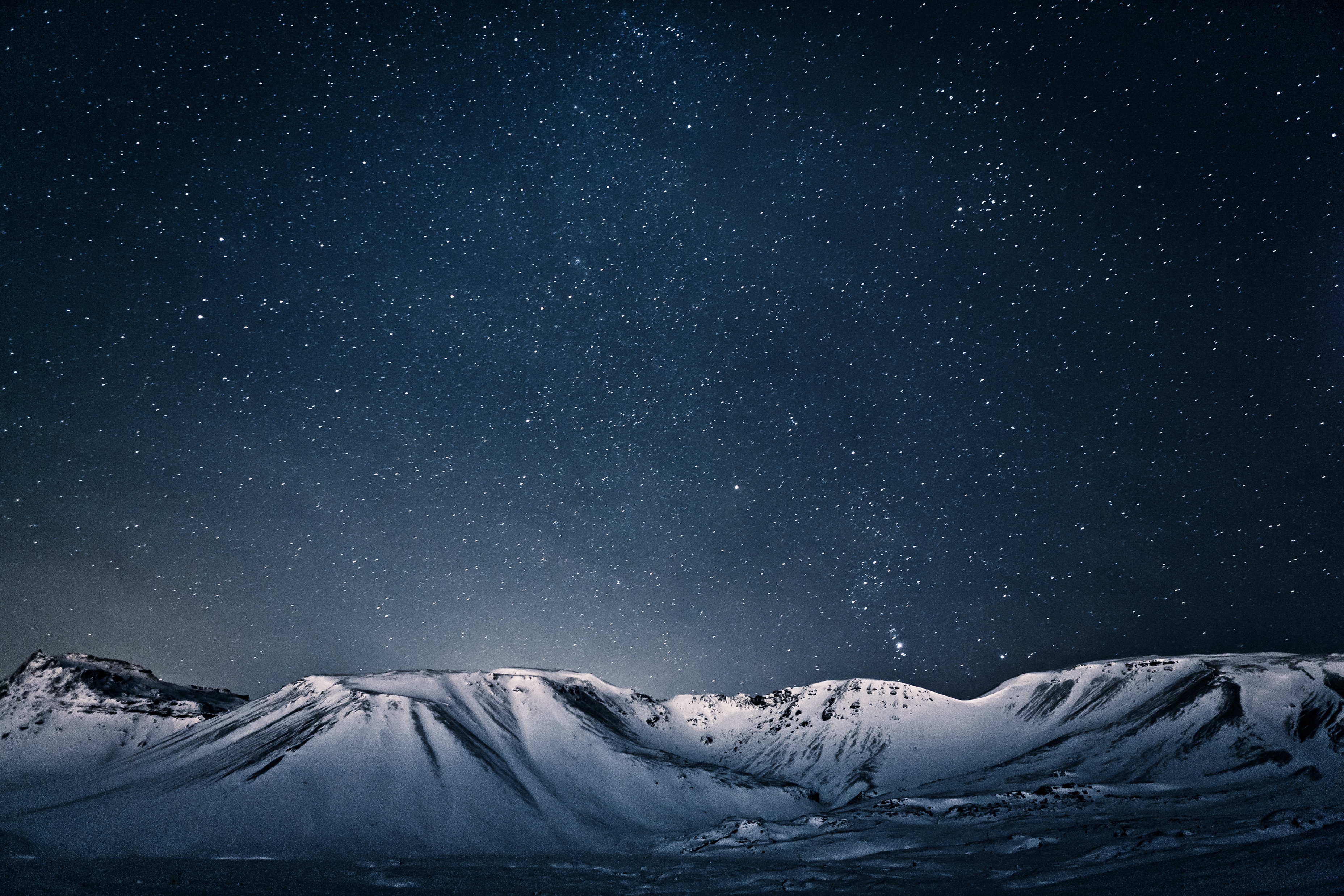 Understand if old content is still visited by Google and how often
Content Pruning
When to do your analysis
Why/What/Who/Where/When/How/HowMuch
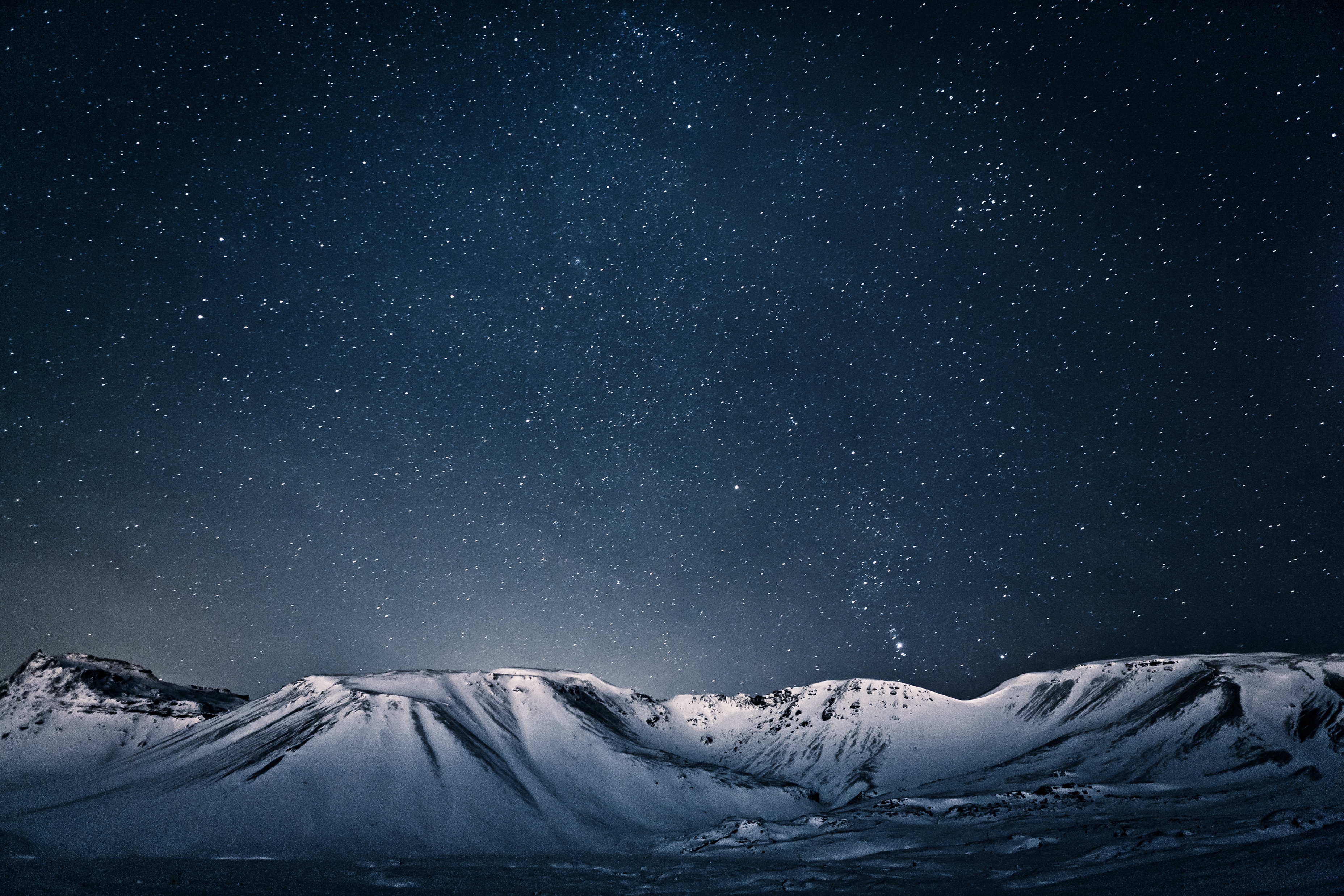 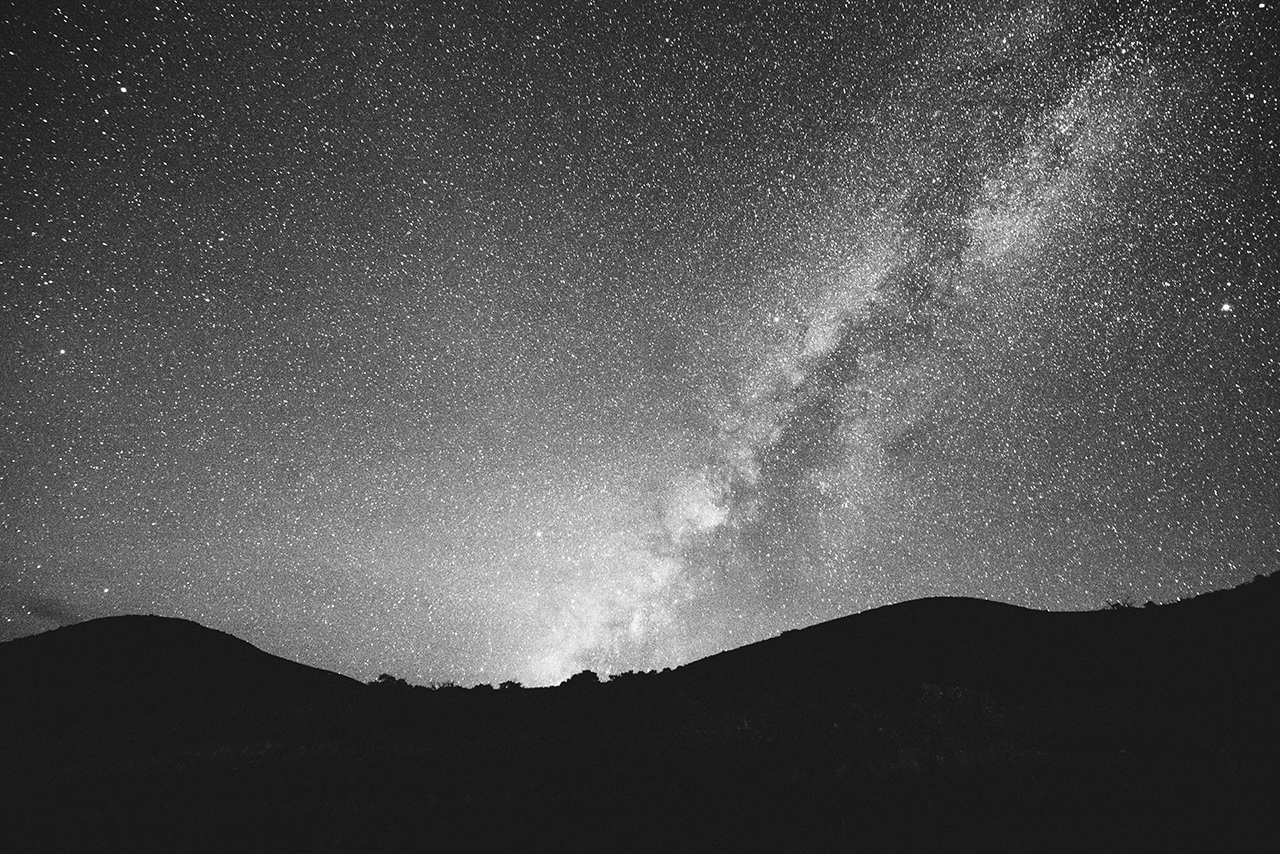 Did Google stop crawling that section? When did you see a decrease in traffic?
Low performance analysis
When to do your analysis
Why/What/Who/Where/When/How/HowMuch
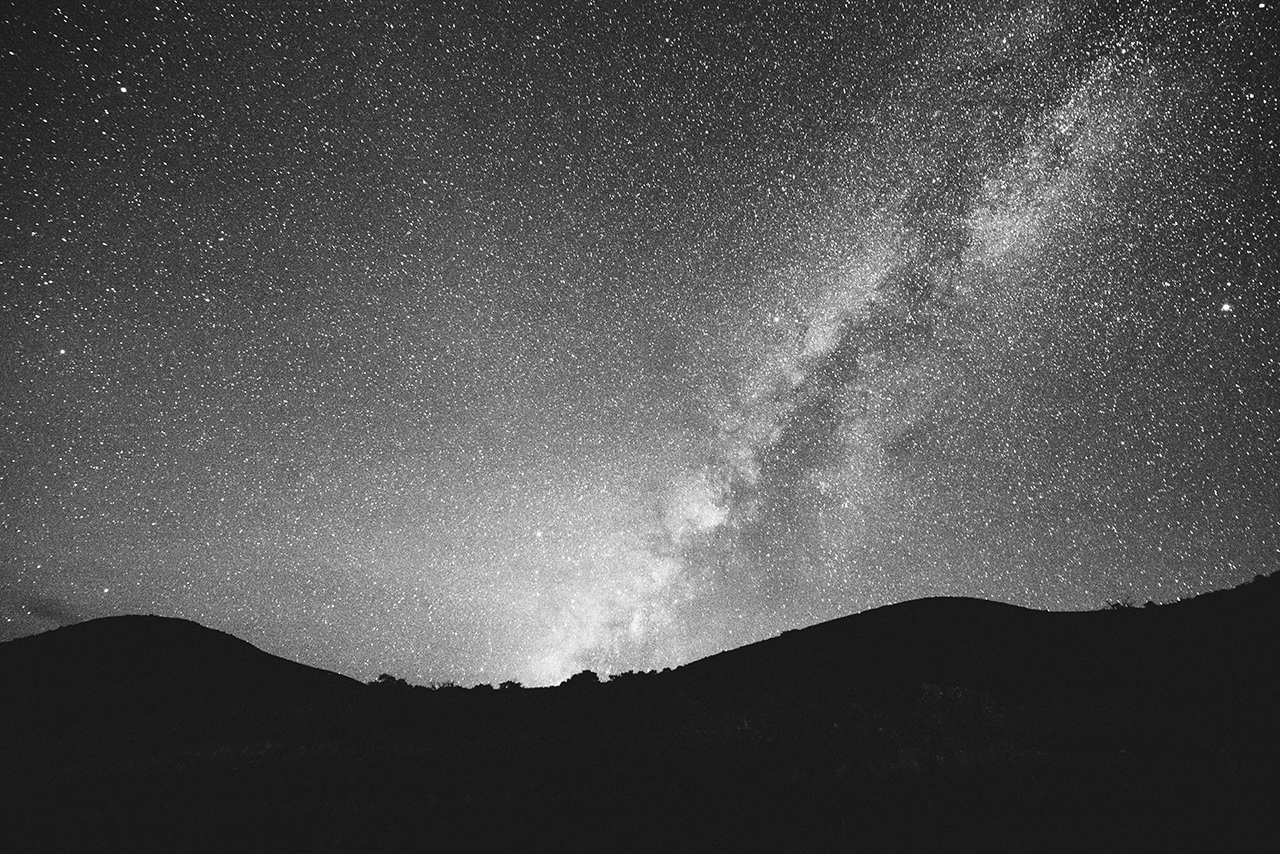 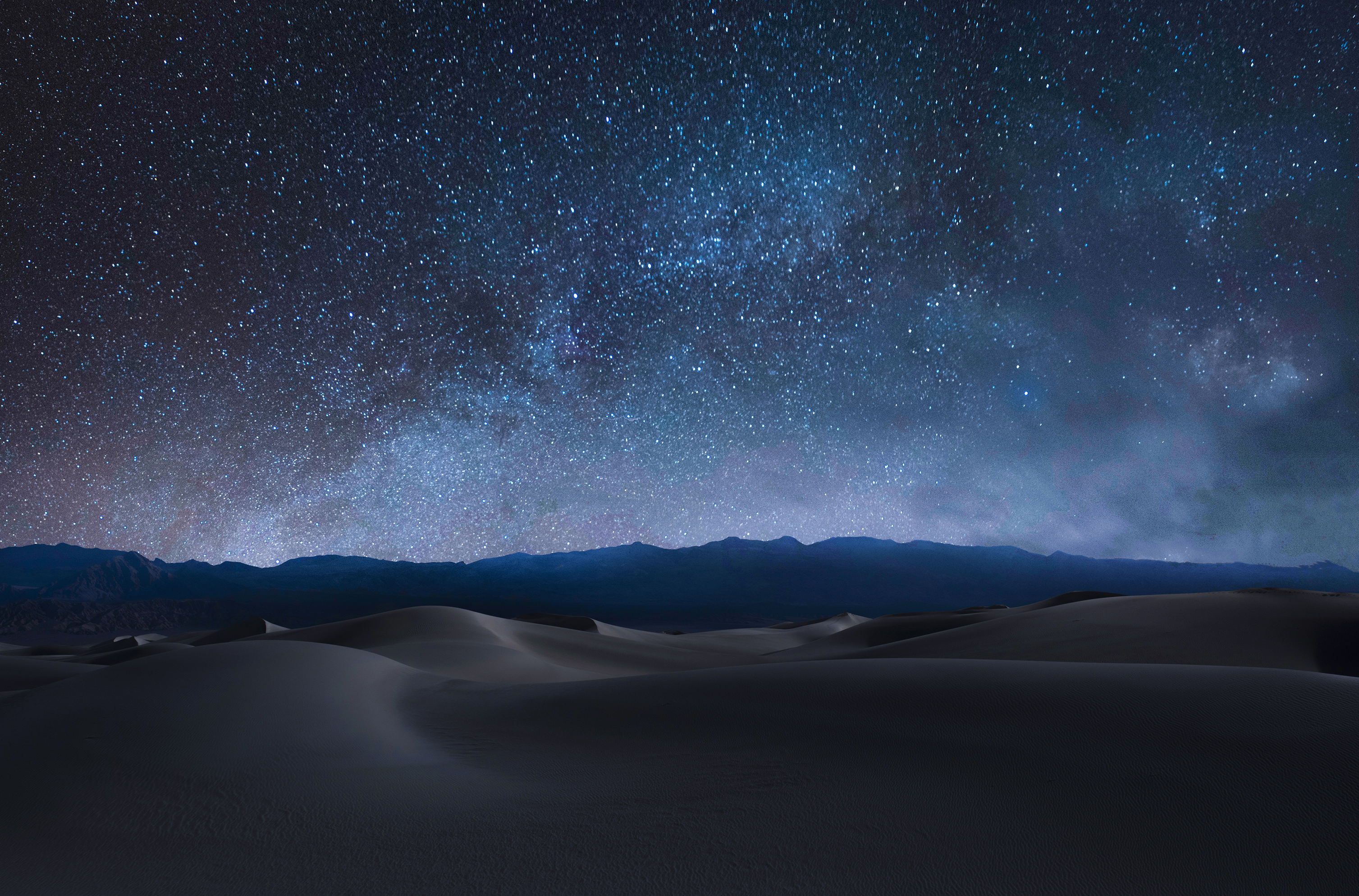 You just revamped a whole section of your website and are wondering if it worked.
After your changes
When to do your analysis
Why/What/Who/Where/When/How/HowMuch
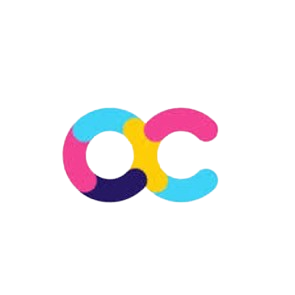 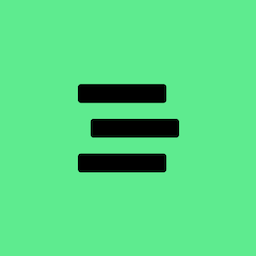 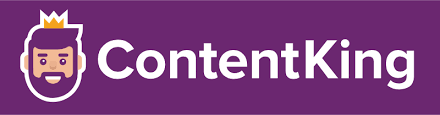 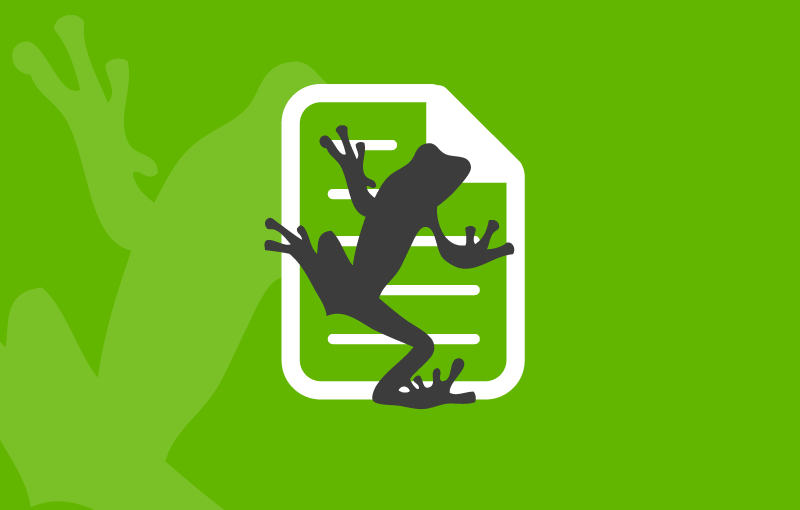 How?
Some tools to help you analyze your logs
Screaming Frog
Logflare (Cloudflare)
Content King
On Crawl
PROS
Free  / £ 99 y
Unlimited logs
Connects with Screaming Frog
Allows nifty trick

CONS
Takes a lot of HD space
PROS
Free*
5.2M event logs per month
Real time
Alerts



CONS
Need to connect to Cloudflare
PROS
Connects with your Content King account
Easy to connect and get log files
On the cloud
CONS
Needs a Conductor / Content King account
PROS
Support
Dashboards and reports ready to use
On the cloud

CONS
Higher investment
No clear pricing
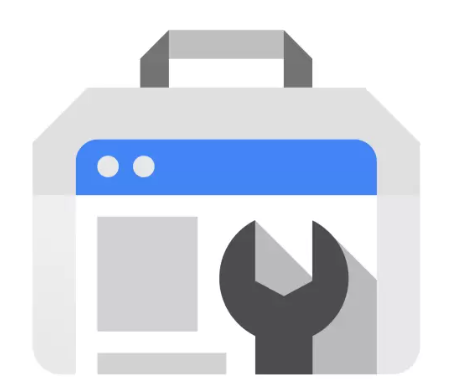 More log file tools here
But, wait [2]
New message from Kelvin Newman
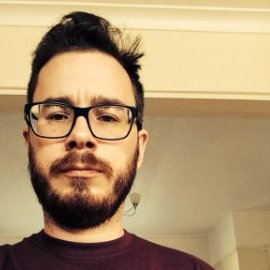 Where is the BigQuery part? I’m never inviting you again.
Can’t I do all that with Google Search Console?
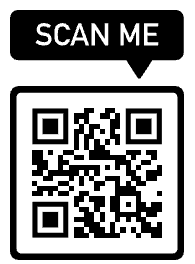 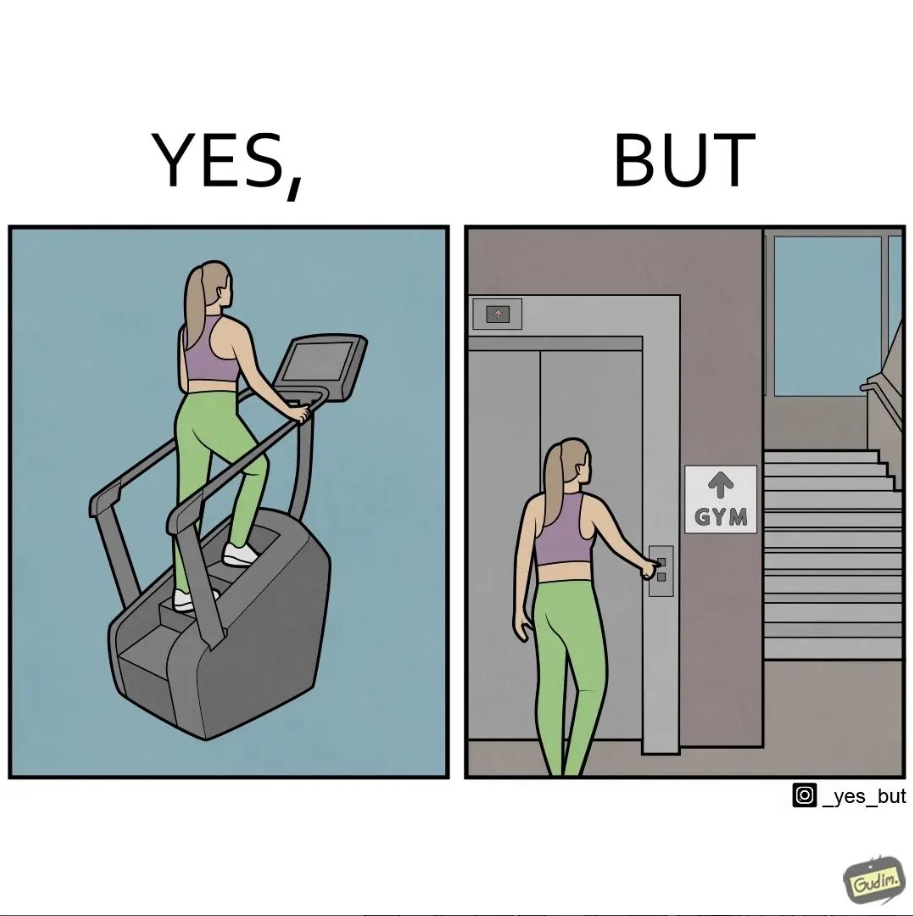 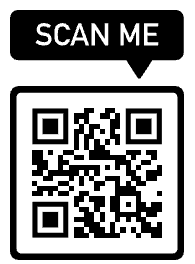 link
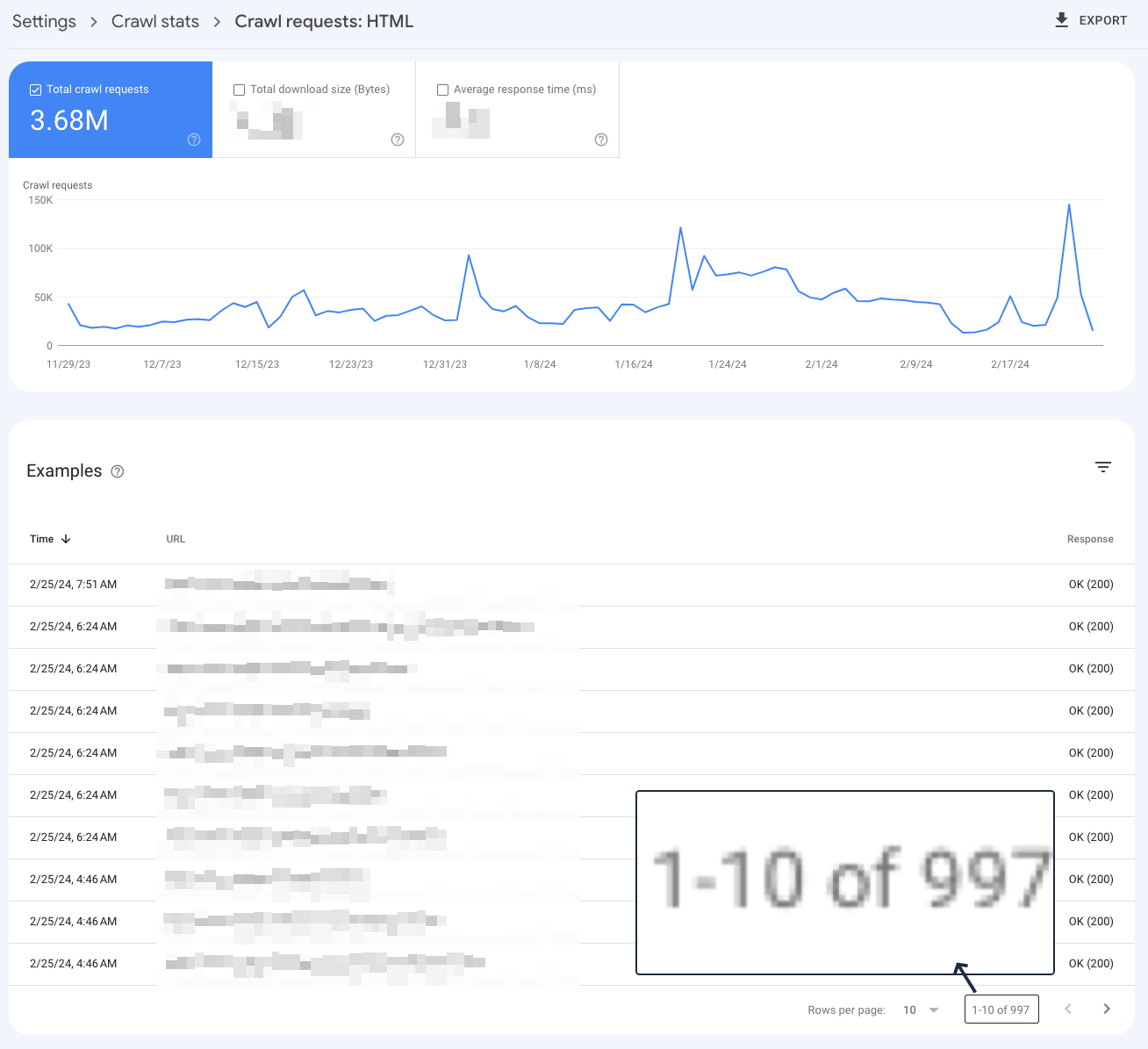 Hard to believe that Google crawled this site 3.6M times since November 2023 and only visited 997 pages…
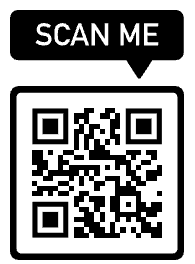 link
New message from Kelvin Newman
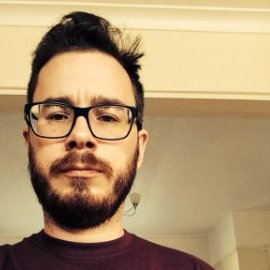 Using your log files with BigQuery. Got it.
Using your log files
Log file use 1: Check your robots.txt
Learn if / how often your robots.txt had 5XX errors

What happens if your robots.txt has a 5xx error?

You get deindexed right away
Google doesn’t crawl your site for 720 minutes
It depends on your site background color
Nothing
[Speaker Notes: If Google finds a robots.txt file but can't fetch it, Google follows this behavior:
For the first 12 hours, Google stops crawling the site but keeps trying to fetch the robots.txt file.
If Google can't fetch a new version, for the next 30 days Google will use the last good version, while still trying to fetch a new version. You can see the last good version in the version history.
If the errors are still not fixed after 30 days:
If the site is generally available to Google, Google will behave as if there is no robots.txt file (but still keep checking for a new version).
If the site has general availability problems, Google will stop crawling the site, while still periodically requesting a robots.txt file.
If Google finds and can fetch a robots.txt file: Google reads the file line by line. If a line has an error or can't be parsed to a robots.txt rule, it will be skipped. If there are no valid lines in the file, Google treats this as an empty robots.txt file, which means no rules are declared for the site.

What happens when Google can't fetch or read your robots.txt
If a robots.txt file is not found for a domain or subdomain, Google assumes that it can crawl any URL within that host.]
Bonus: What else can you do?
- Monitor for 404 errors in specific parts of your site;
- Send alerts about 500 errors to your team;
- Check if redirects stop working;
- Filter by User-Agent and check if Bing is a gentlebot;
- Look for weird HTTP status you didn’t anticipate;
- Put larger/heavier pages in a bucket
-- In that bucket, check Response Time and check if you can remove an element to make it load faster.
[Speaker Notes: - Monitor for 404 errors in specific parts of your site;
Why do I say specific parts: because log files can get heavy quick, so you might want to save them as smaller and focused files. One for your blog, one for your products, etc.

- Send alerts about 500 errors to your team;
Once you set up your recurrent log files, you can connect it to Slack or other tools to let your team know that something is wrong on their part of the website. 
- Check if redirects stop working;
Do you have a list of pages you created redirects using the FROM/TO columns? I do too. You can add them to the monitoring and check if they stop working. 

- Filter by User-Agent and check if Bing is a gentlebot;
Bing can be very curious about your website sometimes, you’ll see. If they go too crazy on you, you can use the robots.txt rule “crawl delay”

- Look for weird HTTP status you didn’t anticipate;
I’ve never seen a HTTP status 110 before running my first log file. Then I learned you can use whatever HTTP status you want between pages, so the back end people can create little systems that use those. Super cool. 

- Put larger pages in a bucket
If you find that some pages of your site are heavier, save them like that. Then, with Screaming Frog segments, you can connect to the GSC API and see if they are getting more or less traffic after algo updates, for an example. 

- In that bucket, check Response Time and check if you can remove an element to make it load faster.
Also, with INP here now, having heavier pages is probably impacting your interaction scores. 


Then, after making it load faster, you can use an A/B test tool like SEOTesting.com to check if that group of pages is getting better on Google or not.
Also, you can separate them into a new bucket, call them Optimised pages, and see their specific crawling stats in the near future. Is Google crawling them more after the change?]
Fix Discovered – Currently Not Indexed
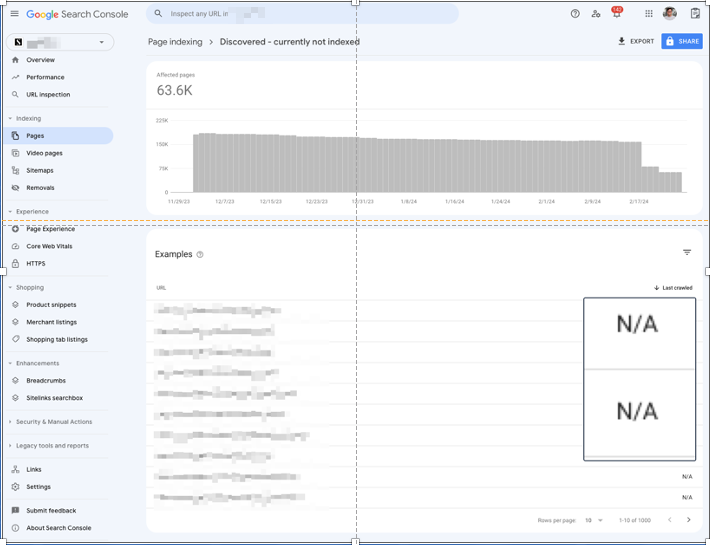 Nifty trickmoment
Very nifty trick: part 1
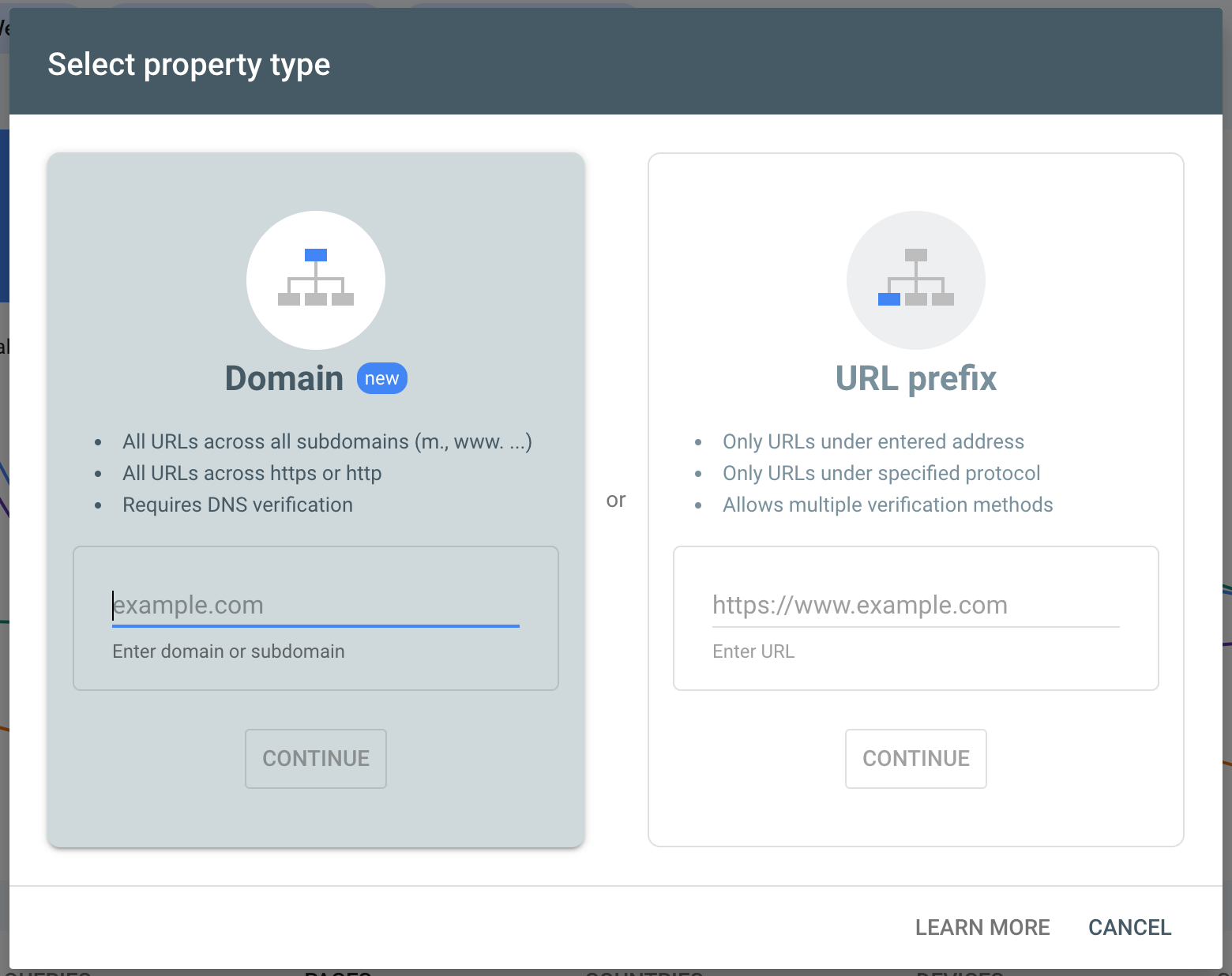 Verify your domain using the DNS verification method so you are the owner.
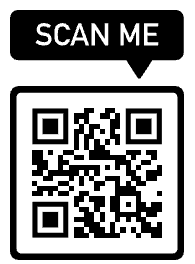 Very nifty trick: part 2
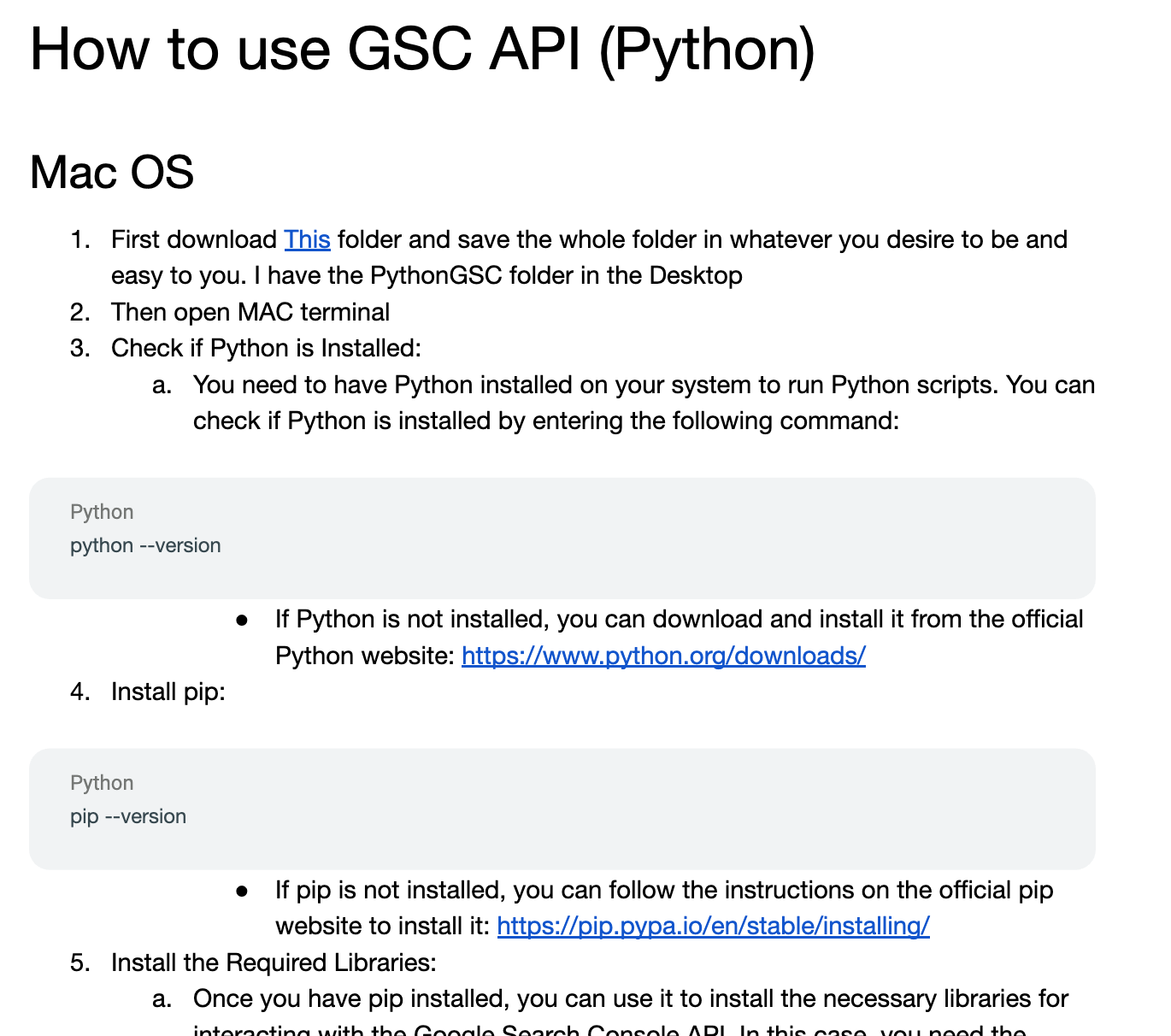 Verify your domain using the DNS verification method.

Use this python code from Saji (Tech SEO Manager @ Stylight) to verify all folders you want
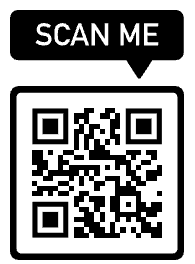 Saji’s linkedin is in here as well
Very nifty trick: part 3
New message from Kelvin Newman
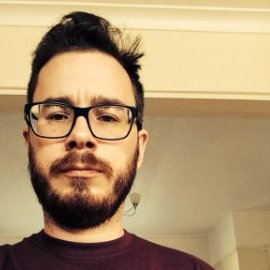 That was cool! But if you don’t start with the BigQuery section now I’ll shoot my t-shirt cannon on your face
Verify your domain using the DNS verification method.

Use this python code from Saji to verify all folders you want

Enable URL inspection and Use Multiple Properties
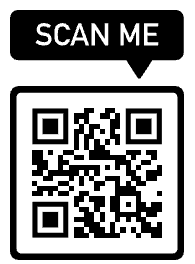 And when you connect to BigQuery
New message from Kelvin Newman
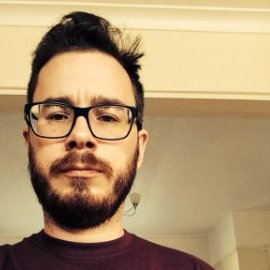 FINALLY!
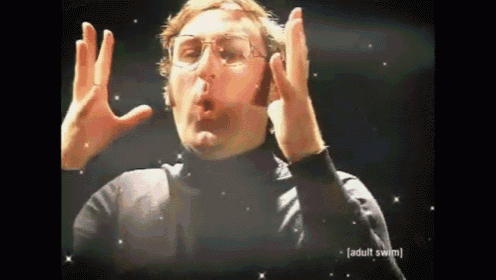 How to connect to BigQuery
The easiest ways:

Export your BigQuery info into a Google Sheet
And then use Pivot Table

Import your Log File data into Google Drive
And then use LEFT JOIN with your GSC data being the first part of the join
Combine Internal Links (SF) with Crawl Rate
Crawl your site
Export Internal Links
Get your log files
See which pages are being less linked
If they are important, more internal links to them
If they are useless, redirect/content pruning project
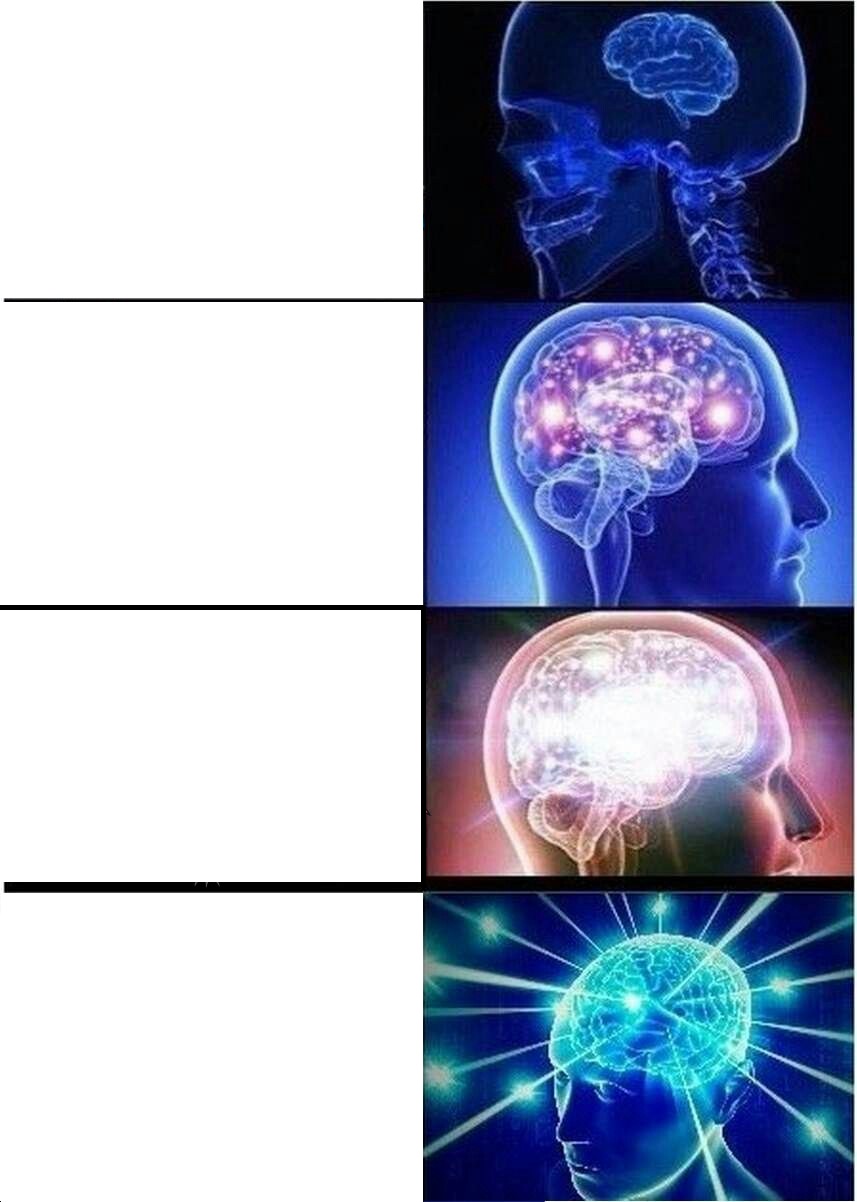 BigQuery Queries per page vs crawl rate
Get your queries per page report (from my last talk)
Sort descending
JOIN LEFT with crawl rate
See if important pages are not being crawled
Seasonality?ok, let’s wait
Old content?time to revamp it
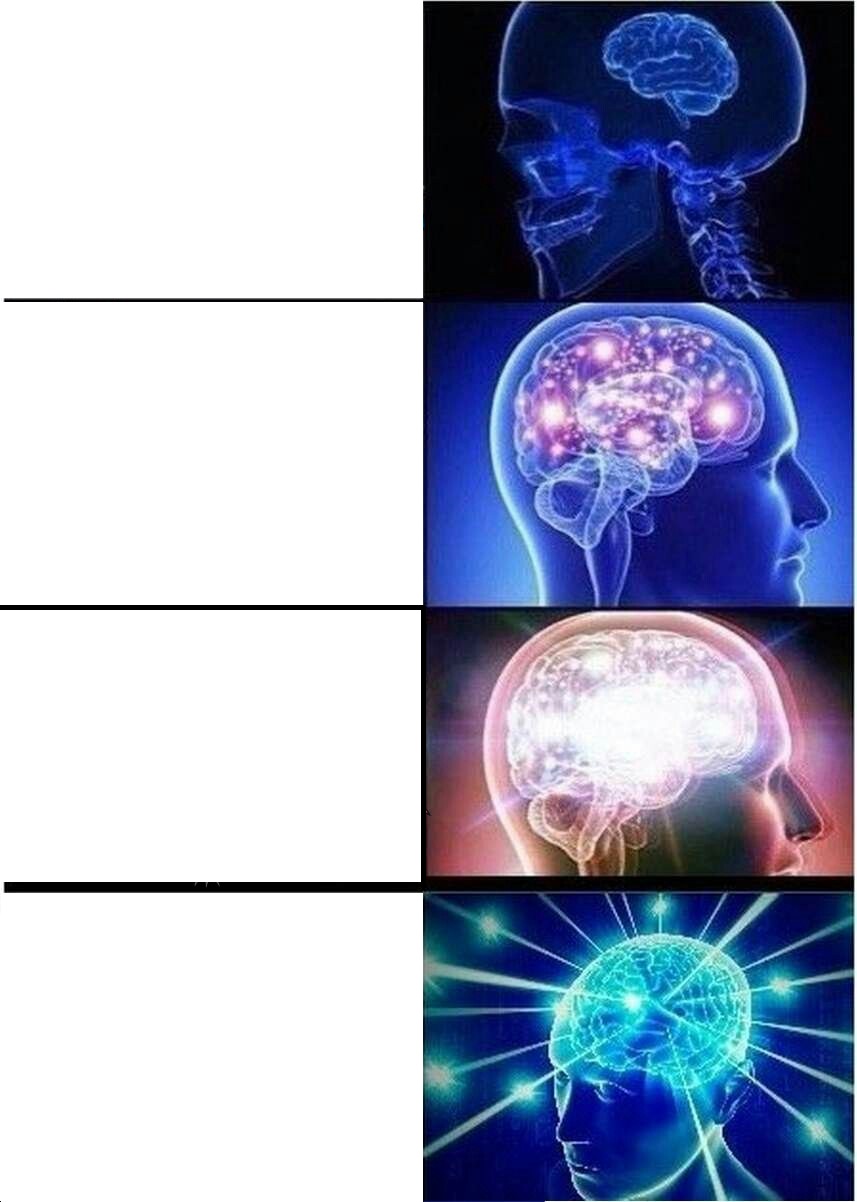 Discovered but not crawled reports
Export your GSC report
Check important pages
Check from log files if they are
Being crawled enough
Too heavy
Passing CWV
Have enough internal links
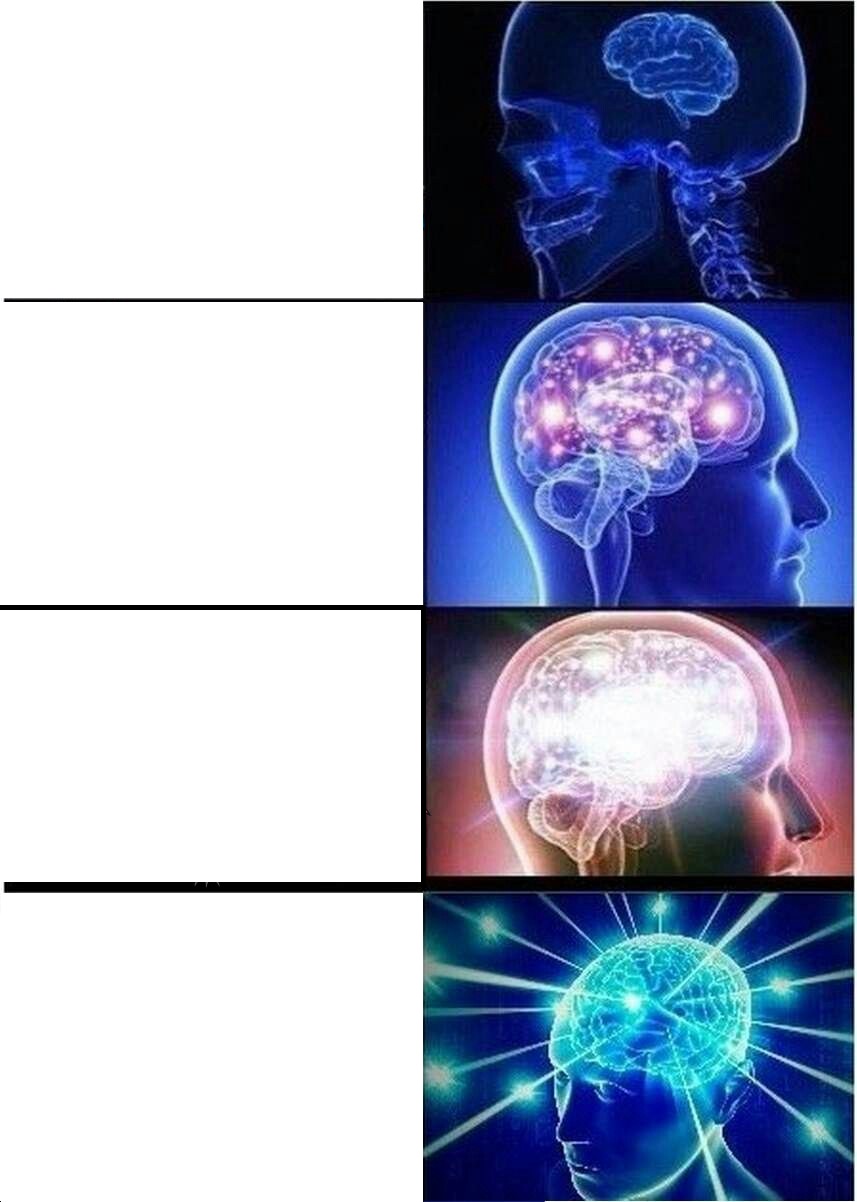 Use Screaming Frog segments + XML Sitemap creation
Based on my Linkedin post: 
Create Segments using keywords you deem important
Check their Log File crawling performance (404, 200, frequency)
Based on that, create XML sitemaps for what you want to increase crawling frequency
Do that for important pages that are losing traffic!
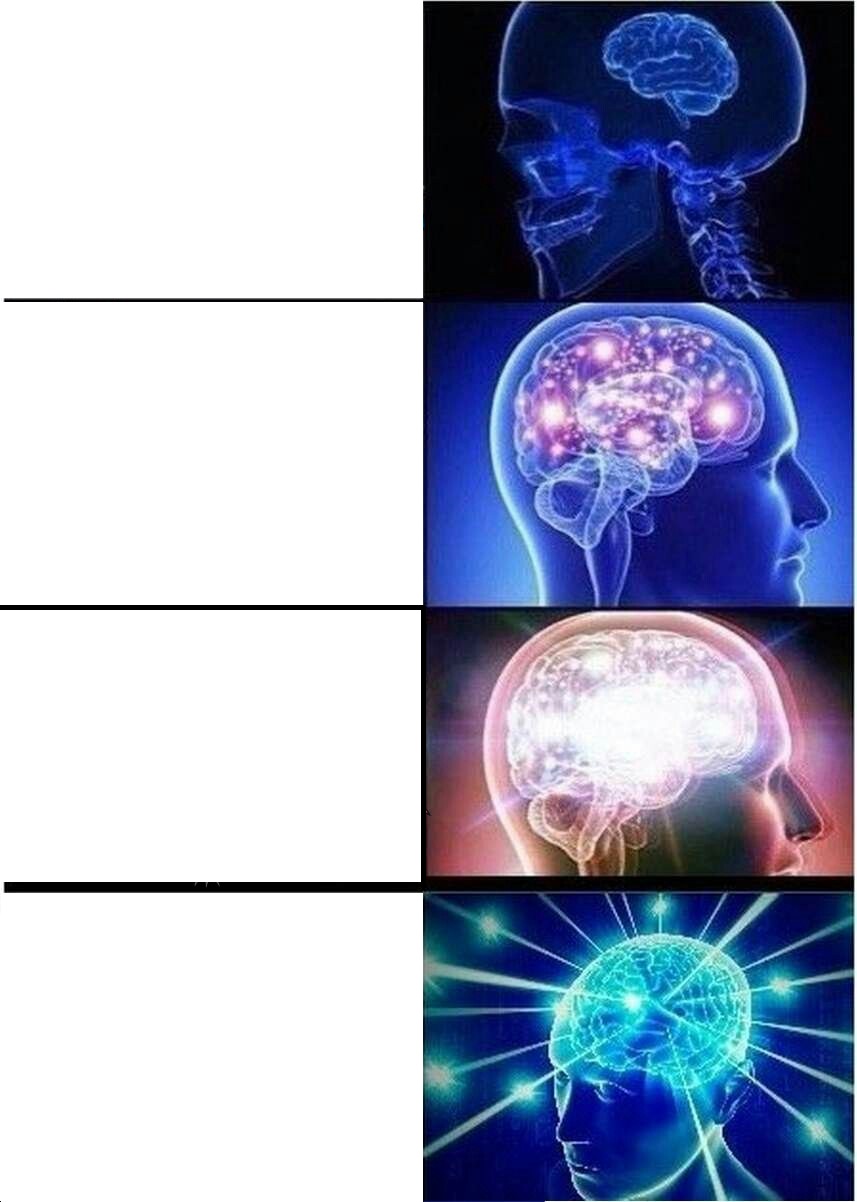 Quick review
Quick Review
Why: it shows how Googlebot sees your site;
You own the data;
When: whenever something changes on your site;
How: tools you can use and how you can get your log files;
The difference between GSC and the rest;
Examples of what you can do with log files;
How to verify multiple GSC properties;
Connecting and using BigQuery data with 4 examples;
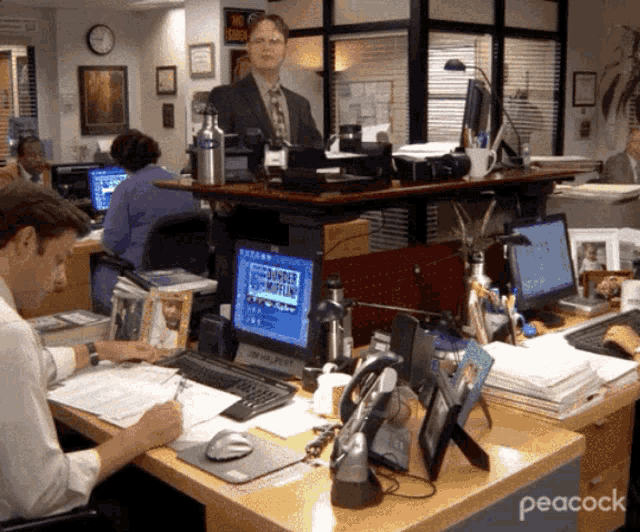 About the back pain, you ask?
Standing desk for the rescue!
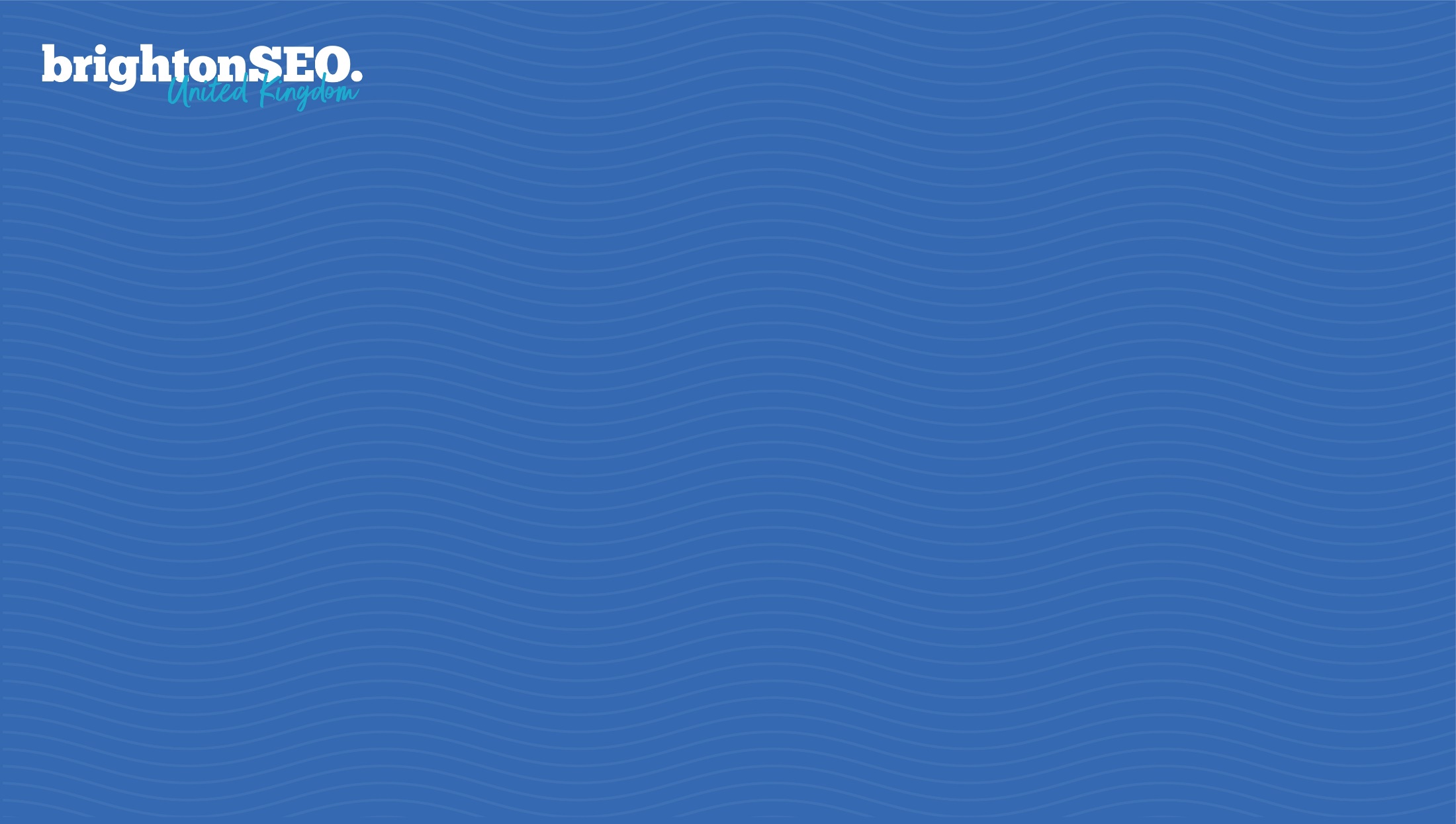 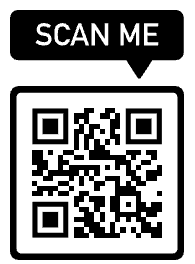 obrigado